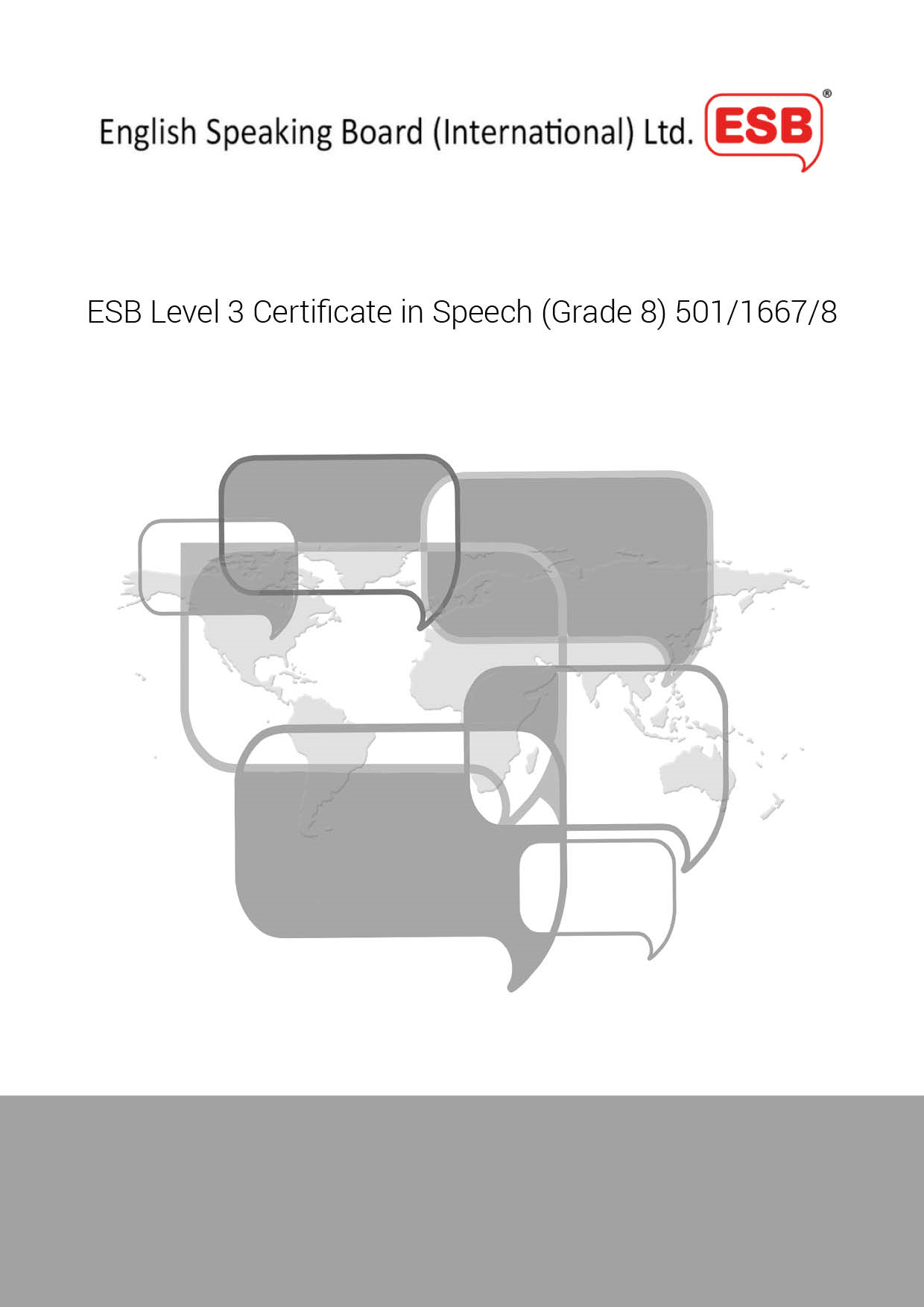 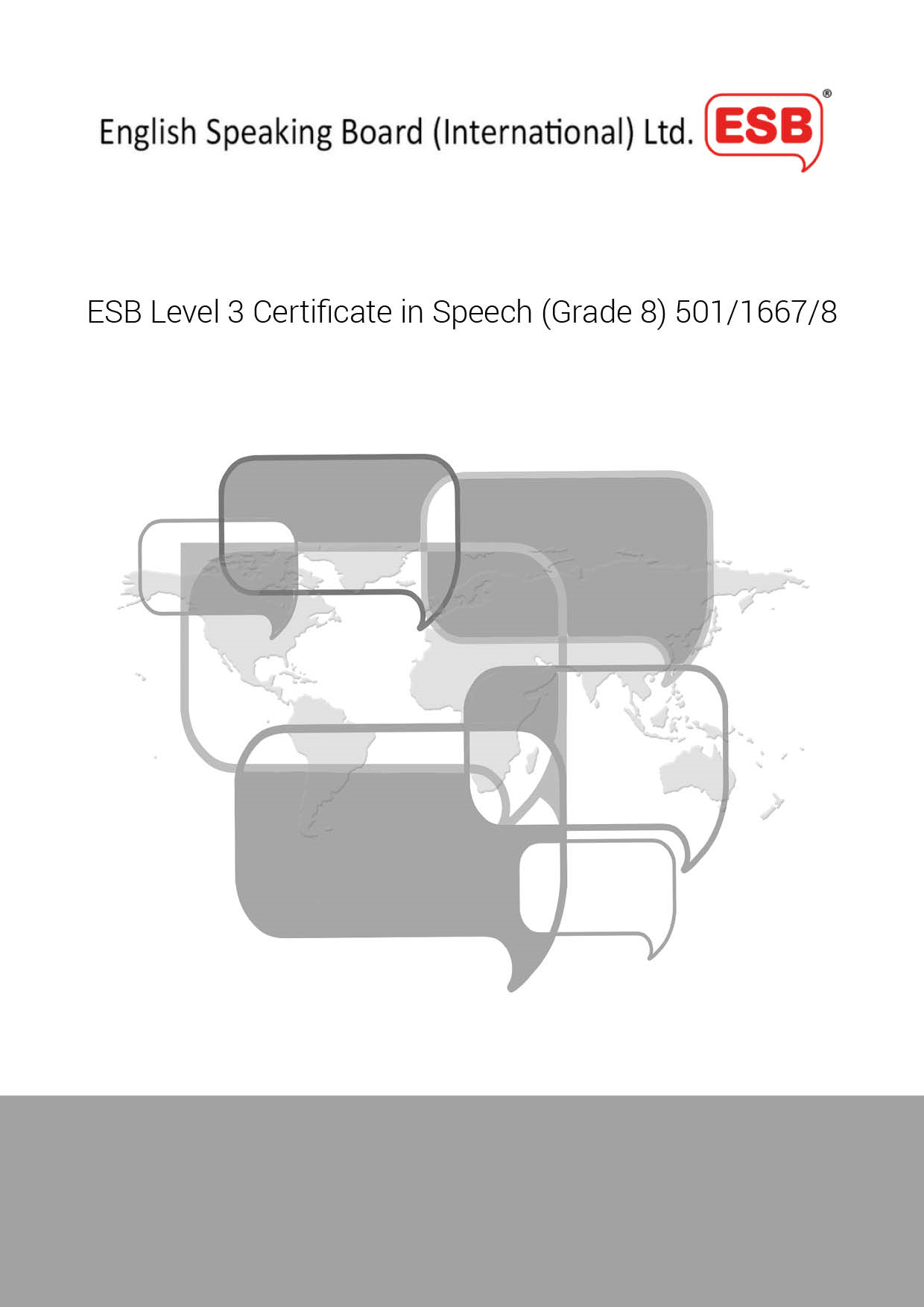 Learner WorkbookName:______________________
v2 10/11/2024
ESB-RES-C162  Level 3 Certificate in Speech (Grade 8) Learner Workbook
1
Section 1
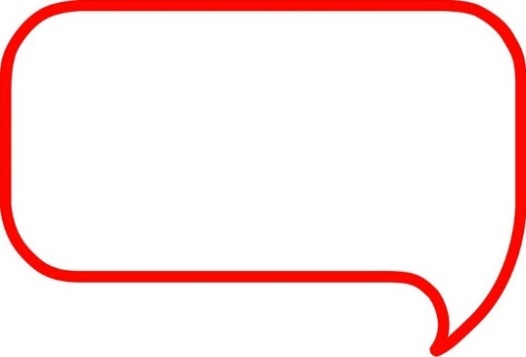 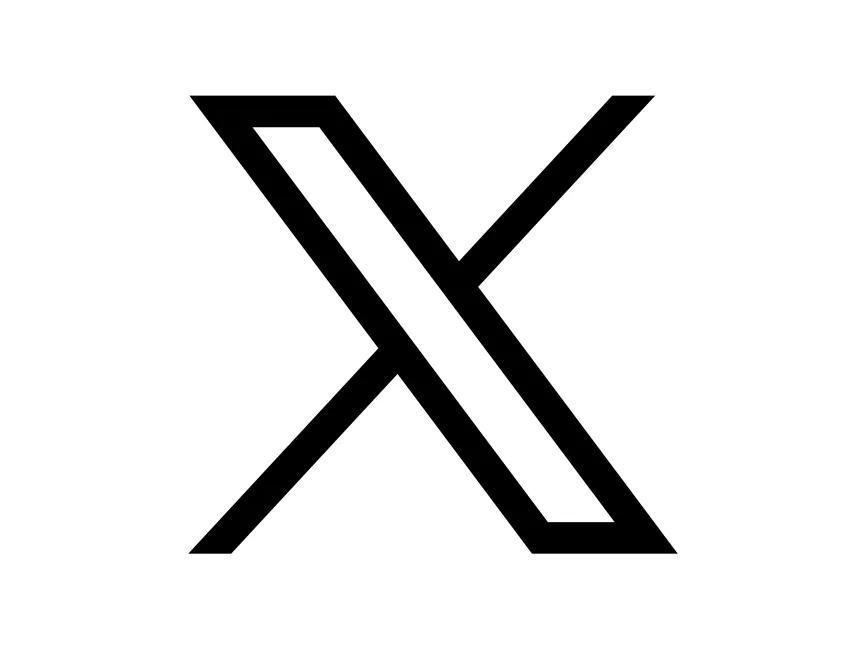 v2 10/11/2024
ESB-RES-C162  Level 3 Certificate in Speech (Grade 8) Learner Workbook
2
Contents
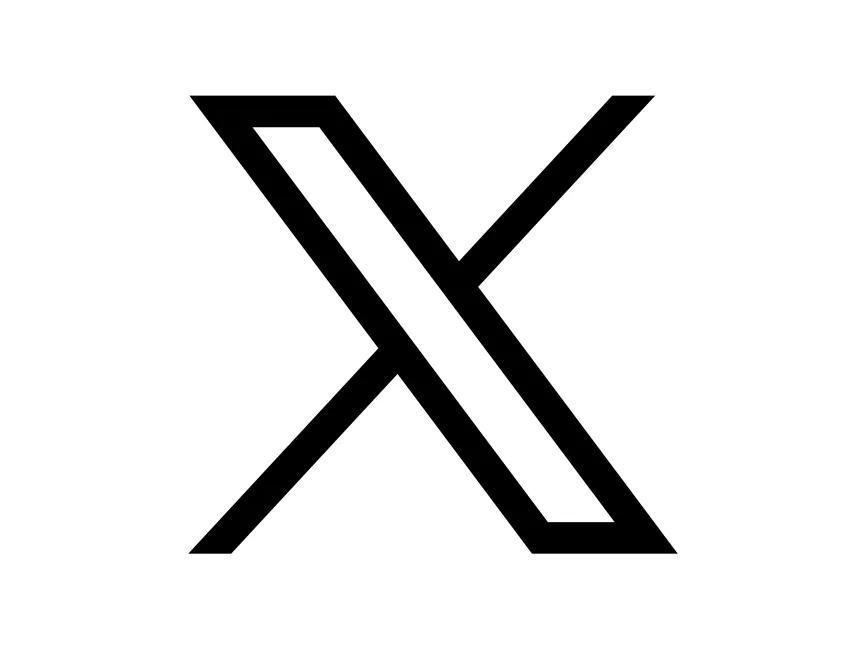 v2 10/11/2024
ESB-RES-C162  Level 3 Certificate in Speech (Grade 8) Learner Workbook
3
Skills Audit
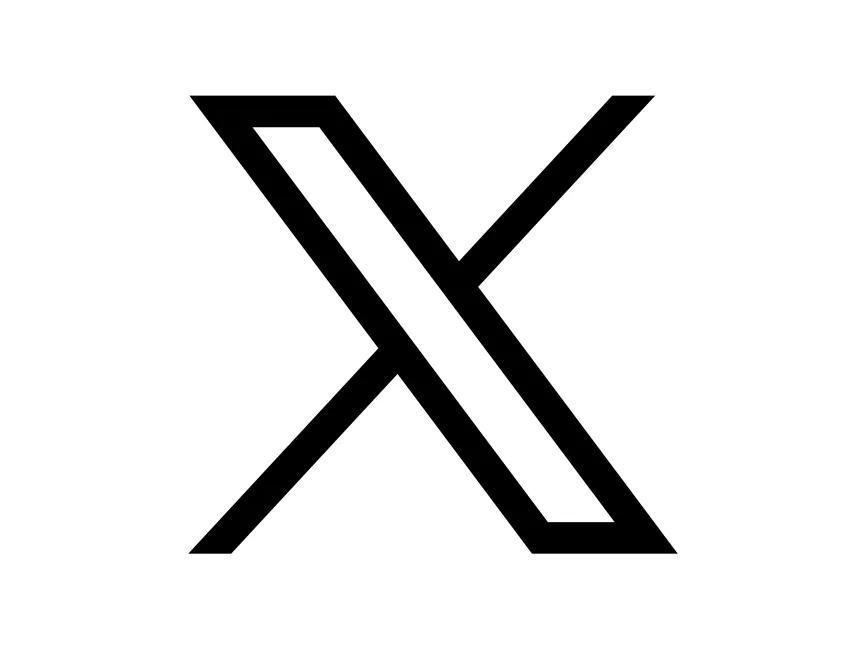 v2 10/11/2024
ESB-RES-C162  Level 3 Certificate in Speech (Grade 8) Learner Workbook
4
Generating Ideas
Jot down all of your initial ideas.
You could use a mind map, a list, or just write key words anywhere there is space!
Narrow this down to three ideas. Discuss them with a partner – what are the strengths and weaknesses of each? Which do you feel most passionately about? Take notes below.
Idea 1
Idea 2
Idea 3
Once you have decided on a topic, come up with a list of questions you could frame your presentation around:
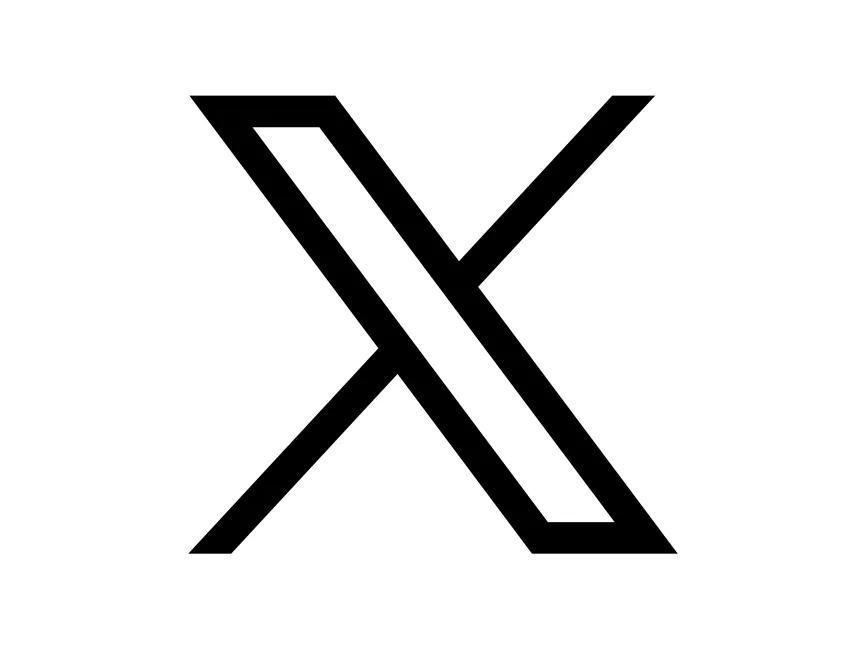 v2 10/11/2024
ESB-RES-C162  Level 3 Certificate in Speech (Grade 8) Learner Workbook
5
Research Methods
Read the information about Primary and Secondary Research Methods. In your groups, list as many strengths and weaknesses for each method as you can.
Interviews
Questionnaires and Surveys
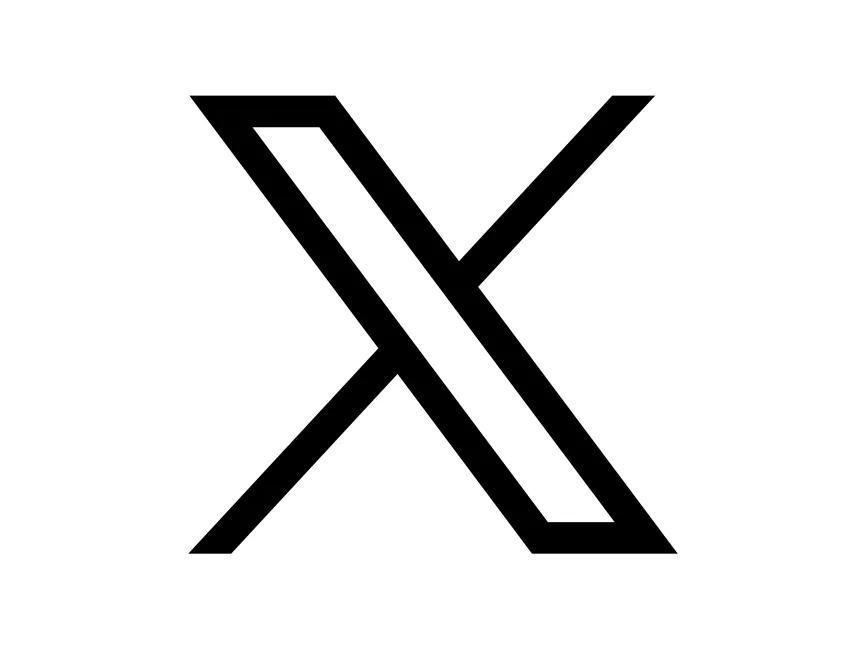 v2 10/11/2024
ESB-RES-C162  Level 3 Certificate in Speech (Grade 8) Learner Workbook
6
Research Methods
Read the information about Primary and Secondary Research Methods. In your groups, list as many strengths and weaknesses for each method as you can.
Experiments
Observations
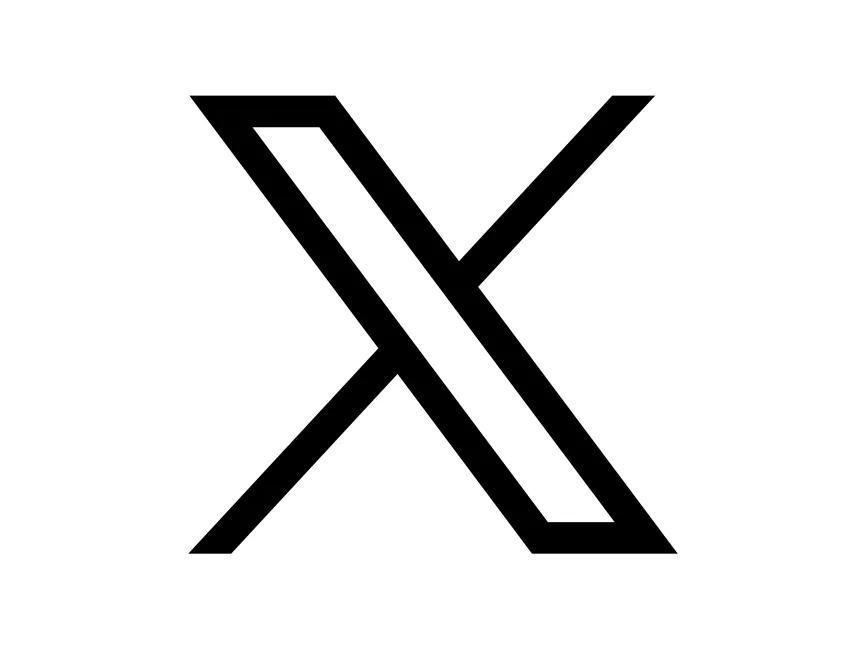 v2 10/11/2024
ESB-RES-C162  Level 3 Certificate in Speech (Grade 8) Learner Workbook
7
Research Methods
Read the information about Primary and Secondary Research Methods. In your groups, list as many strengths and weaknesses for each method as you can.
Search Engines
Online Archives
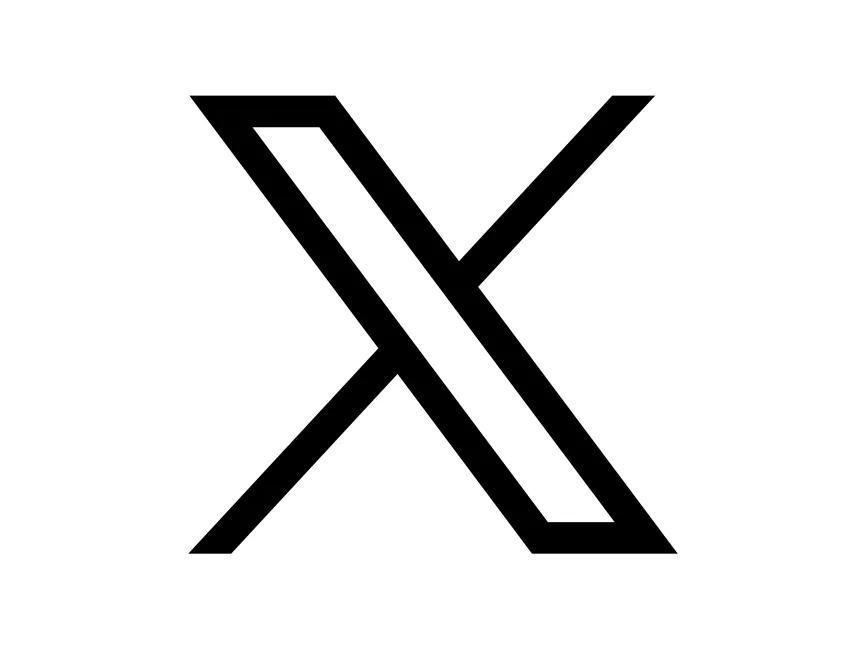 v2 10/11/2024
ESB-RES-C162  Level 3 Certificate in Speech (Grade 8) Learner Workbook
8
Research Methods
Read the information about Primary and Secondary Research Methods. In your groups, list as many strengths and weaknesses for each method as you can.
Local and School Libraries
What will you use?
Thinking about your own presentation now – what type of research will be best for you to use?
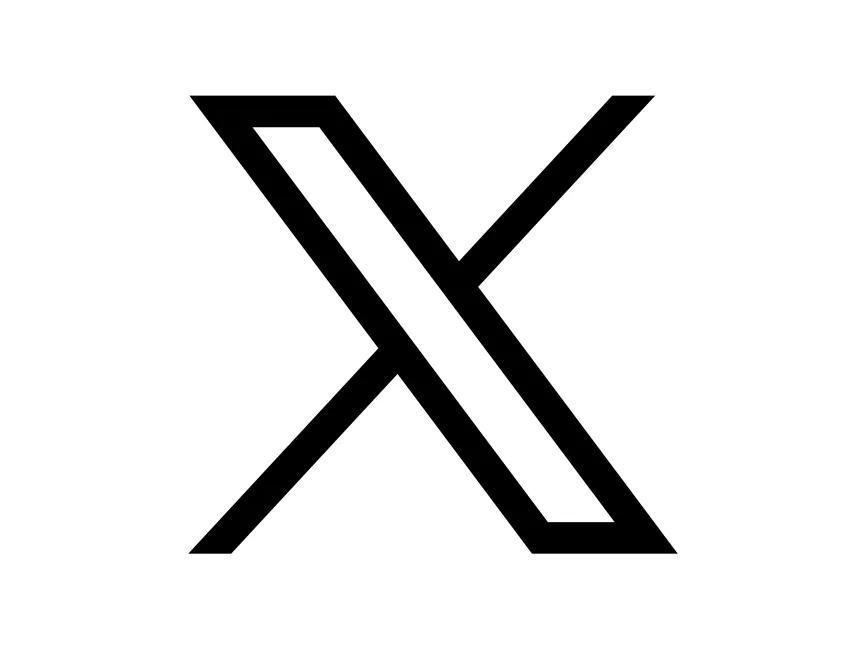 v2 10/11/2024
ESB-RES-C162  Level 3 Certificate in Speech (Grade 8) Learner Workbook
9
Practise your research skills
Let’s take a simple research topic. How much information can you find?
Google Scholar
Other Online Archives
School/Local Libraries (or other physical resource)
Interview/Focus Group Questions
Possible Experiments/Observations
Questionnaire/Survey Questions
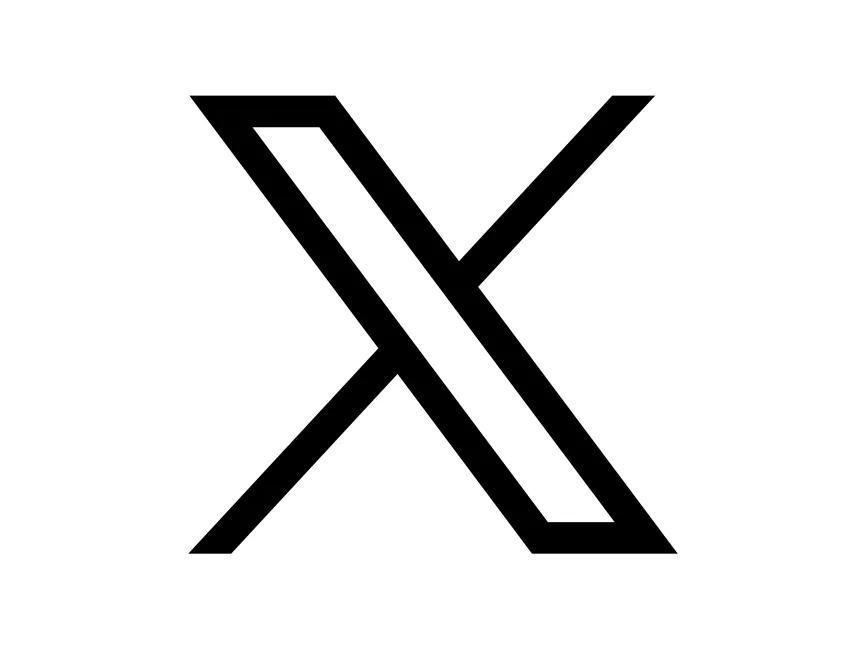 v2 10/11/2024
ESB-RES-C162  Level 3 Certificate in Speech (Grade 8) Learner Workbook
10
Plan your Research:
Use the table (or a blank page) to plan out how you will collect relevant qualitative and quantitative data.
Learners deliver a presentation on a researched subject of their choice. In doing so, they should use both quantitative and qualitative evidence, and present personal conclusions.
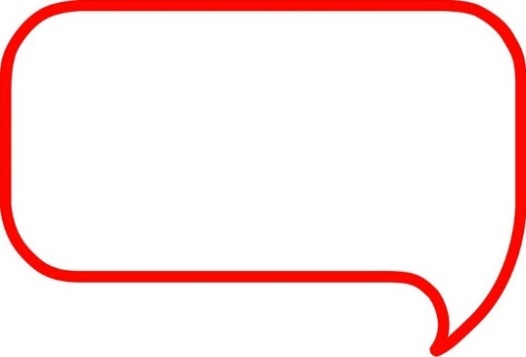 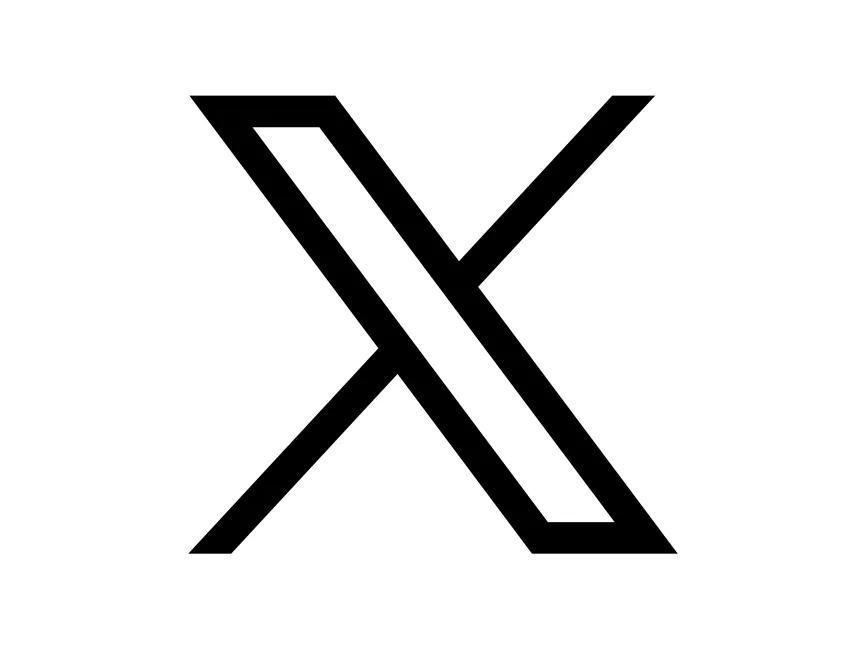 v2 10/11/2024
ESB-RES-C162  Level 3 Certificate in Speech (Grade 8) Learner Workbook
11
Plan your Research
Google Scholar
Other Online Archives
School/Local Libraries (or other physical resource)
Interview/Focus Group Questions
Possible Experiments/Observations
Questionnaire/Survey Questions
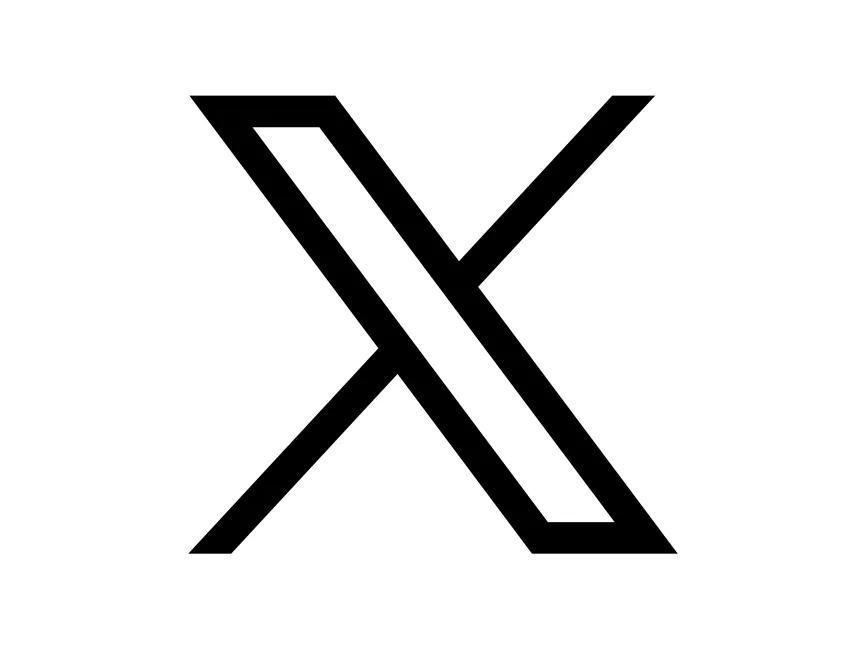 v2 10/11/2024
ESB-RES-C162  Level 3 Certificate in Speech (Grade 8) Learner Workbook
12
Plan your Research
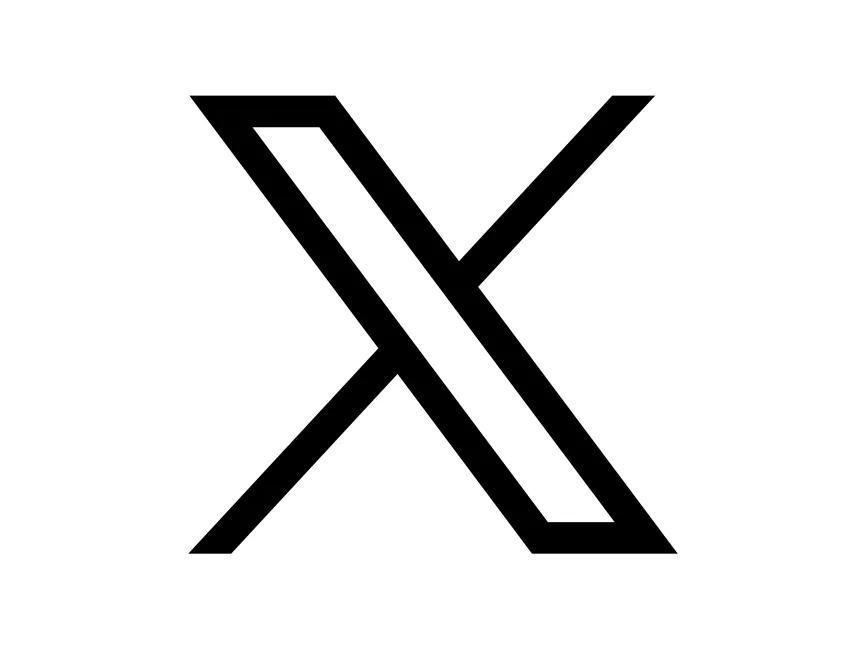 v2 10/11/2024
ESB-RES-C162  Level 3 Certificate in Speech (Grade 8) Learner Workbook
13
Referencing and Plagiarism Guide
What is plagiarism?
“Plagiarism is presenting someone else’s work or ideas as your own, with or without their consent, by incorporating it into your work without full acknowledgement.” (University of Oxford)
How do I make sure I’m not doing it?

Use paraphrasing and referencing.

Alexander (2013) strongly suggests that it would be wrong to remove talk from the study of English.

Use direct quotation and referencing.
“To  remove  talk  from  Englishwould   be   both   categorical   nonsense   (how   can   the   study   of   English   include  reading   and   writing  but  not  talk?)  and  pedagogical  folly” (Alexander, Robin John, 2013)

Use a combination of both.

Alexander (2013) strongly suggests that it would be wrong to remove talk from the study of English, calling the idea ‘nonsense’ and ‘folly’.

Include a bibliography.
Referencing/Citing Sources:
There are two main types of referencing you can use in your presentation:

Numbering and footnotes

Parenthesis and bibliography
Useful Links and Guides:
https://guides.library.uq.edu.au/referencing/uqharvard-version-for-printing
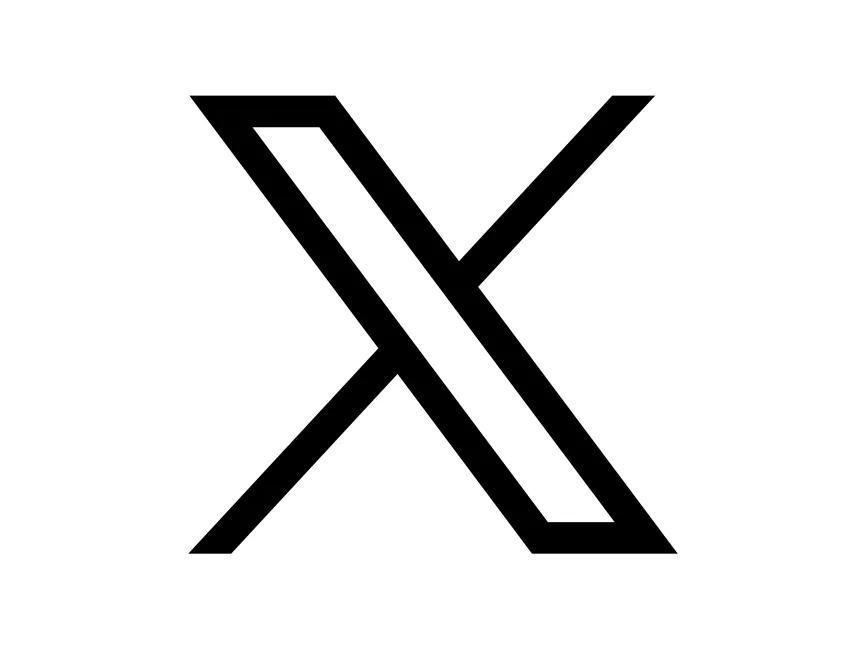 v2 10/11/2024
14
ESB-RES-C162  Level 3 Certificate in Speech (Grade 8) Learner Workbook
Structuring your Presentation
What will my audience already understand?
What is the purpose of my talk?
What do I want my audience to come away with?
How can I capture and maintain their interest?
Introduction



Main Body




Conclusion
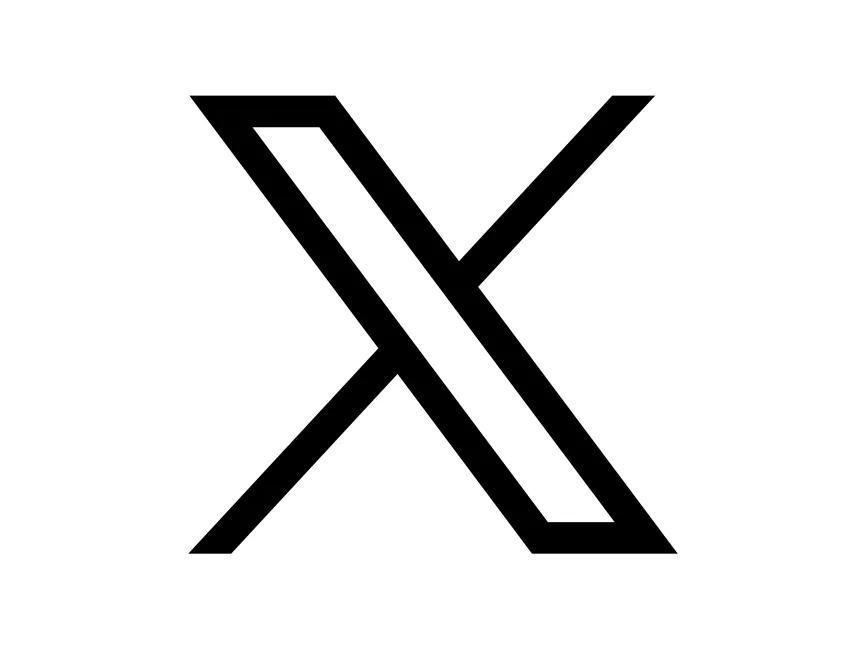 v2 10/11/2024
ESB-RES-C162  Level 3 Certificate in Speech (Grade 8) Learner Workbook
15
Introductions
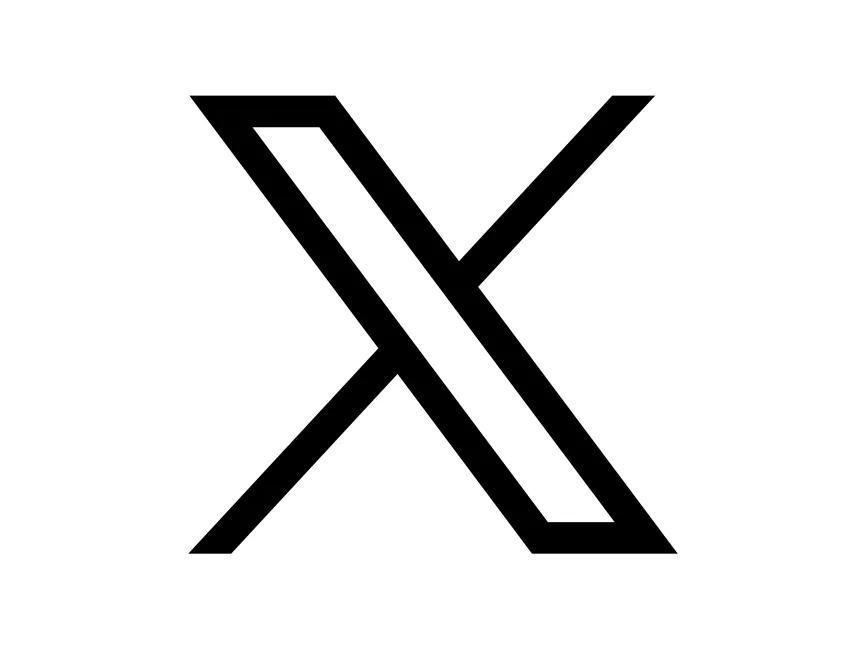 v2 10/11/2024
ESB-RES-C162  Level 3 Certificate in Speech (Grade 8) Learner Workbook
16
Signposting – Cheat Sheet
Useful Links
BBC Learning English
Academic English UK
Warwick University
NBED
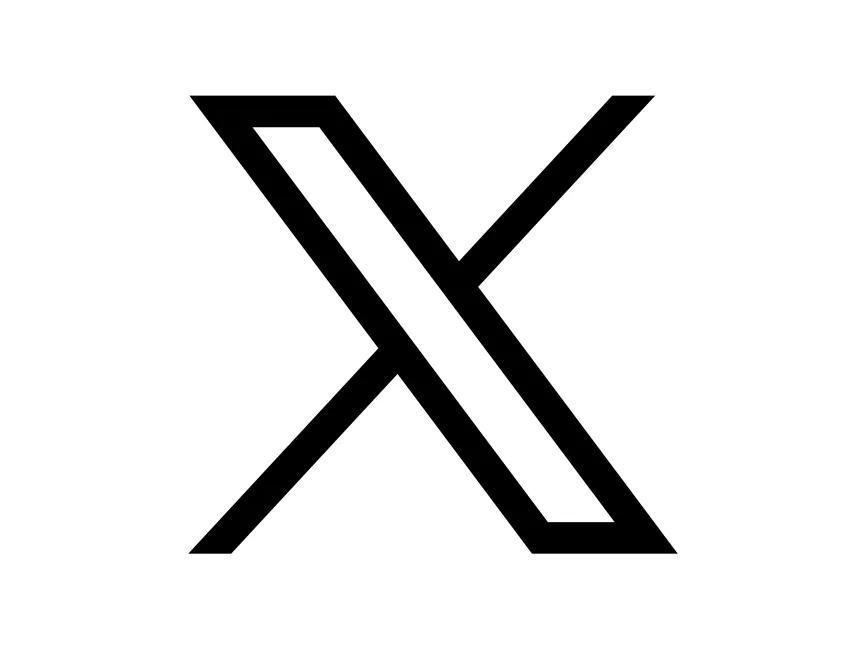 v2 10/11/2024
ESB-RES-C162  Level 3 Certificate in Speech (Grade 8) Learner Workbook
17
Engaging Your Audience
In your pairs/groups, note down any methods you can think of to keep your audience engaged in your talk. 

You might consider:

Style, use of notes, use of supportive material, voice, body language, gesture, language…
ENGAGEMENT
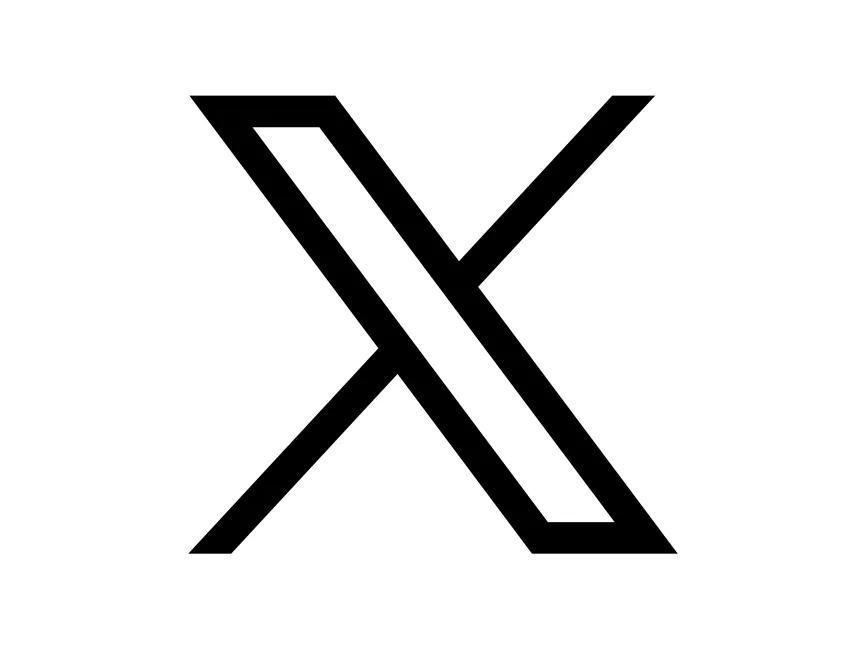 v2 10/11/2024
ESB-RES-C162  Level 3 Certificate in Speech (Grade 8) Learner Workbook
18
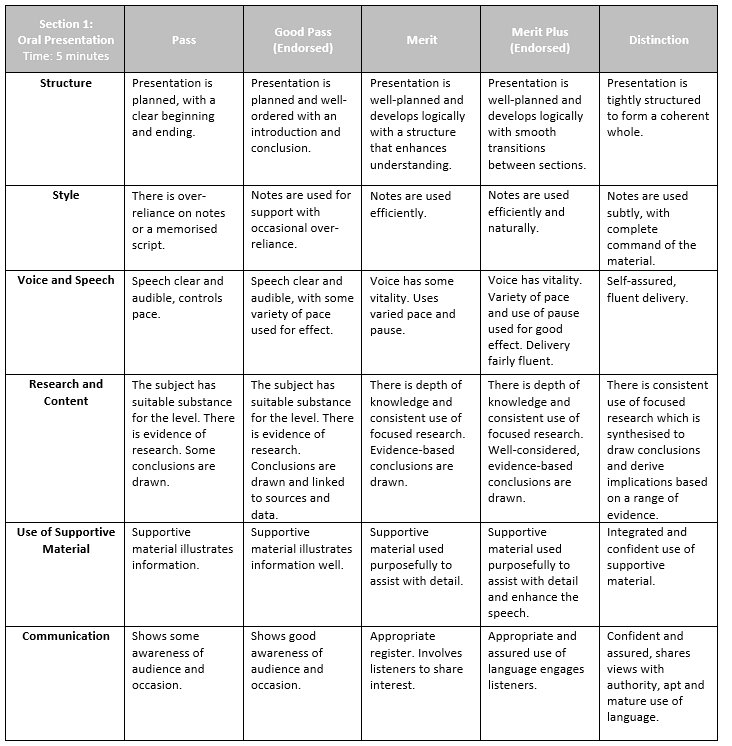 List 3 things that the learner did especially well:




What could the learner do to improve next time?
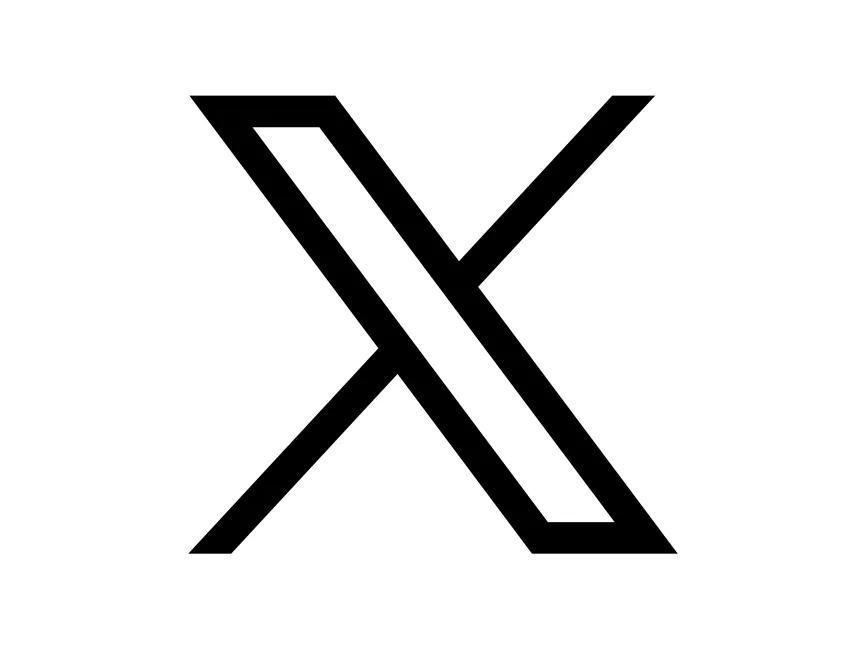 v2 10/11/2024
ESB-RES-C162  Level 3 Certificate in Speech (Grade 8) Learner Workbook
19
Skills Audit
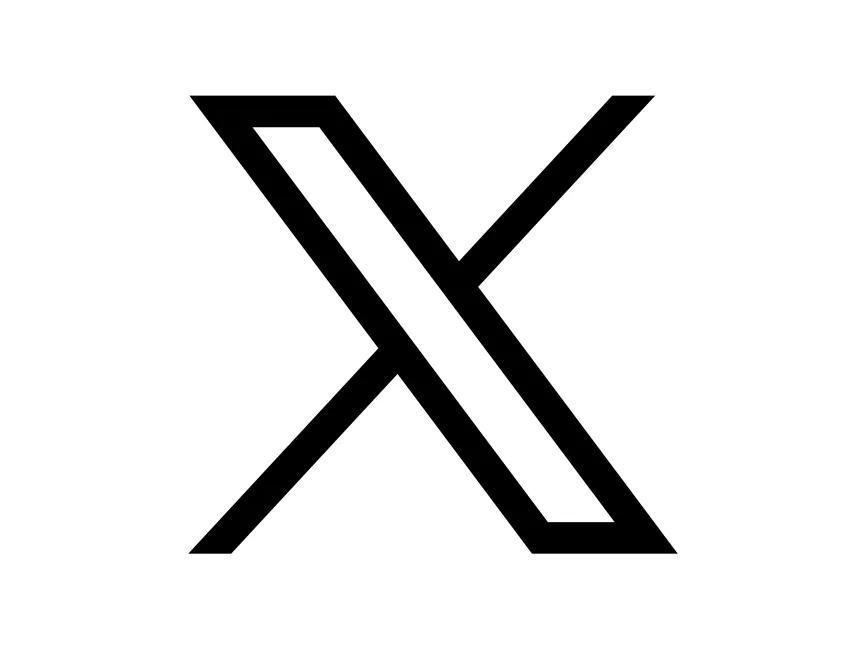 v2 10/11/2024
ESB-RES-C162  Level 3 Certificate in Speech (Grade 8) Learner Workbook
20
Section 2
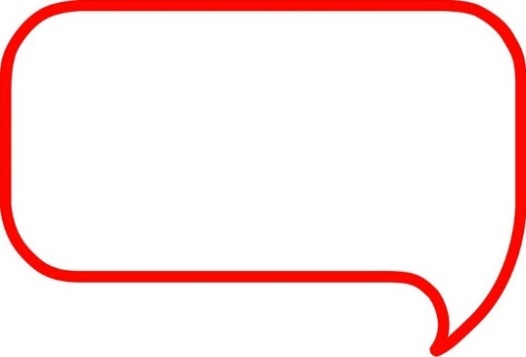 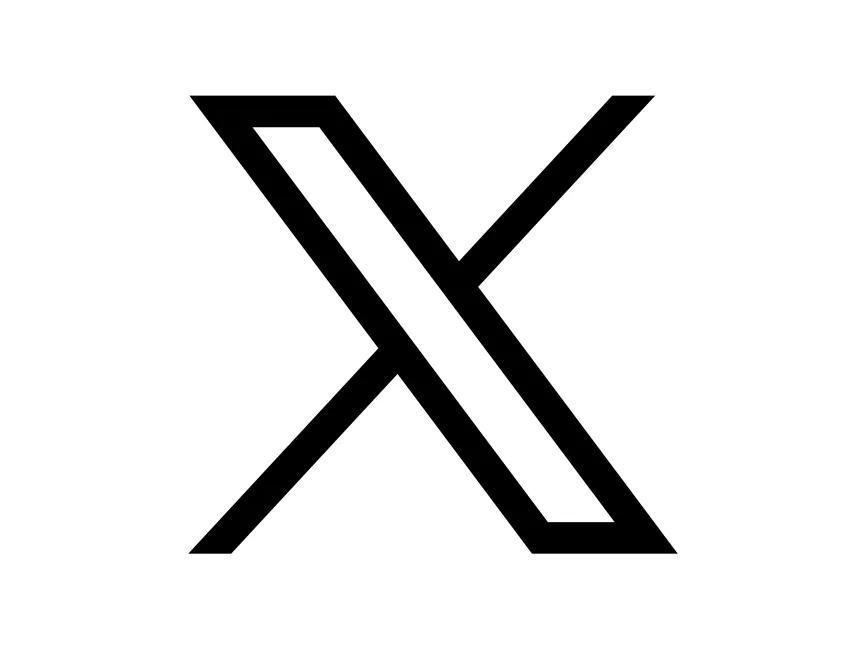 v2 10/11/2024
ESB-RES-C162  Level 3 Certificate in Speech (Grade 8) Learner Workbook
21
Contents
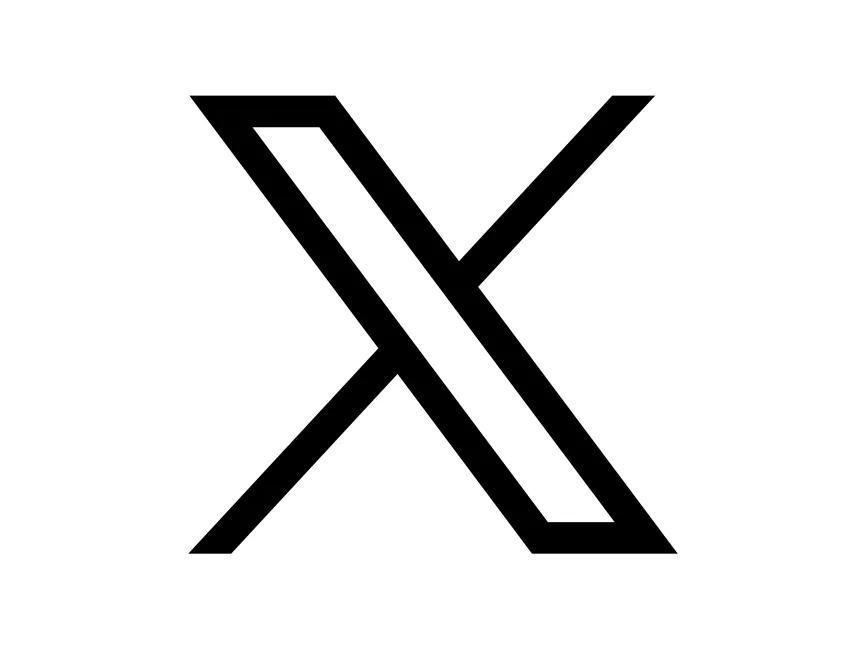 v2 10/11/2024
ESB-RES-C162  Level 3 Certificate in Speech (Grade 8) Learner Workbook
22
Skills Audit
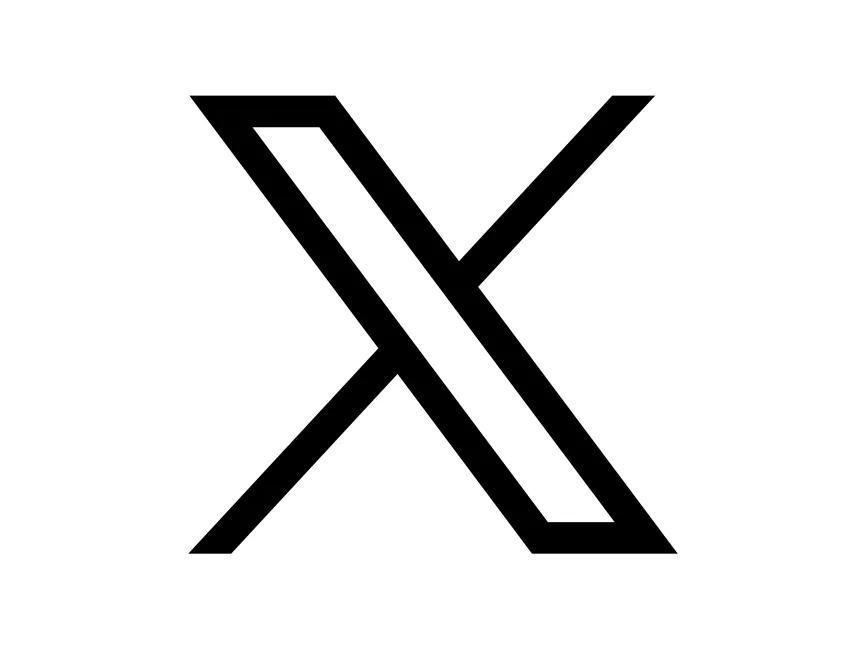 v2 10/11/2024
ESB-RES-C162  Level 3 Certificate in Speech (Grade 8) Learner Workbook
23
Types of Media
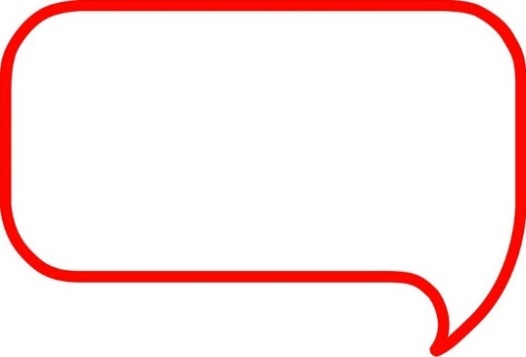 Which of these media outlets are you most familiar with?
Are there any stories you can think of that you’ve seen/read recently from any of these outlets?
What do you think makes a news piece ‘suitable’ for discussion in your ESB (International) assessment?
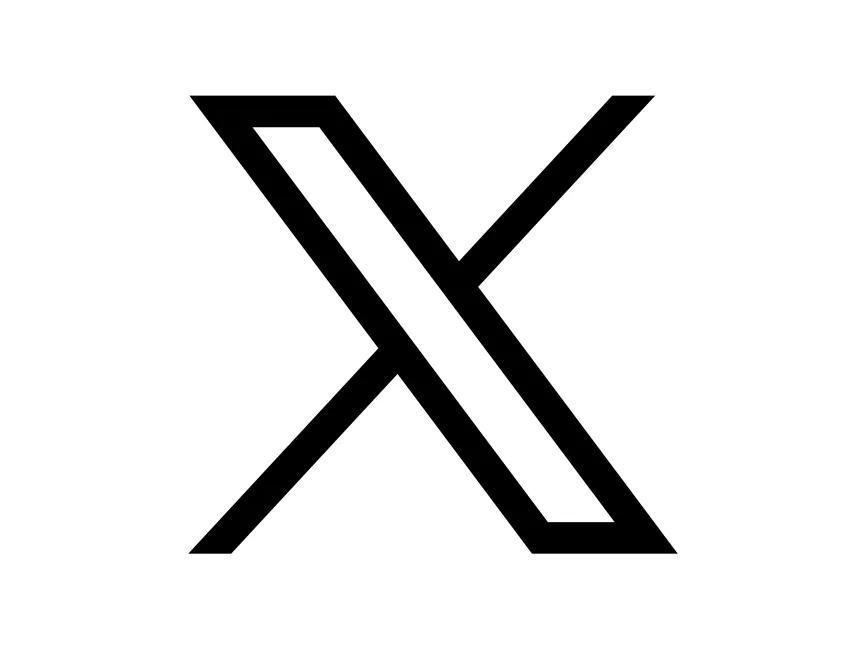 v2 10/11/2024
ESB-RES-C162  Level 3 Certificate in Speech (Grade 8) Learner Workbook
24
How Suitable?
SpaceX's Starship rocket starts a blaze in protected habitat surrounding Starbase during static fire test
Probably unsuitable
Probably unsuitable
Unsure
Unsure
Probably suitable
Probably suitable
Totally unsuitable
Totally unsuitable
Perfectly suitable
Perfectly suitable
TfL security guard 'spontaneously' teams up for duet with Cambridge University music director at station
Your choice of news item should:

Be of ‘substance’.
Be of suitable length and complexity to give you the opportunity to provide a full overview of the issues within a two minute window. 
Allow you to explain and advocate different viewpoints.
Capture your audience’s interest and generate meaningful debate. 
Give opportunities for further research.
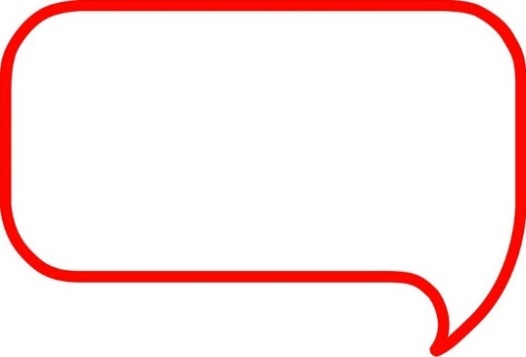 Discuss the headlines (or full articles) together and decide how suitable they would be for your assessment. 

Which would you choose from the two? Why?
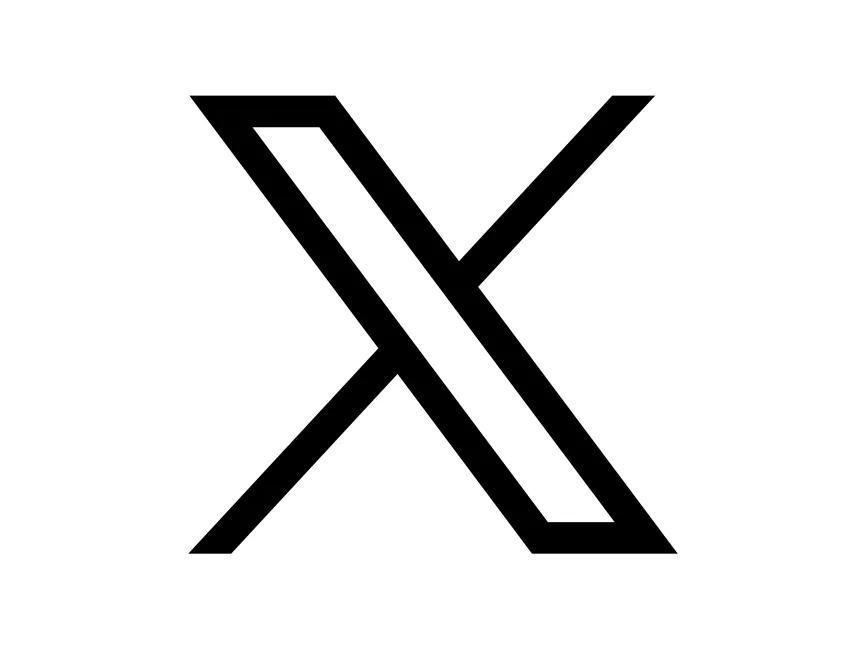 v2 10/11/2024
ESB-RES-C162  Level 3 Certificate in Speech (Grade 8) Learner Workbook
25
How Suitable?
Climate change threatening buried UK treasures
Probably unsuitable
Probably unsuitable
Unsure
Unsure
Probably suitable
Probably suitable
Totally unsuitable
Totally unsuitable
Perfectly suitable
Perfectly suitable
Taylor Swift calls out Damon Albarn over songwriting comments
Your choice of news item should:

Be of ‘substance’.
Be of suitable length and complexity to give you the opportunity to provide a full overview of the issues within a two minute window. 
Allow you to explain and advocate different viewpoints.
Capture your audience’s interest and generate meaningful debate. 
Give opportunities for further research.
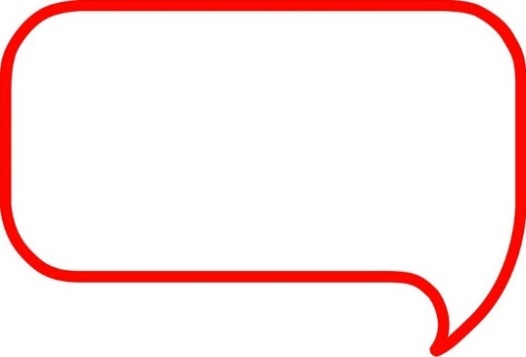 Discuss the headlines (or full articles) together and decide how suitable they would be for your assessment. 

Which would you choose (if any) from the two? Why?
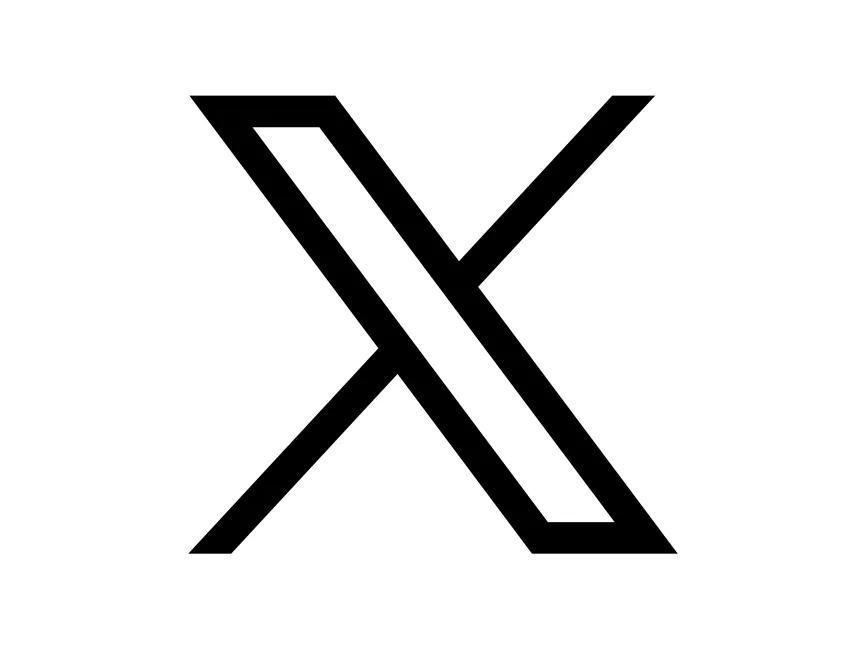 v2 10/11/2024
ESB-RES-C162  Level 3 Certificate in Speech (Grade 8) Learner Workbook
26
How Suitable?
I’ve seen the metaverse – and I don’t want it
Probably unsuitable
Probably unsuitable
Unsure
Unsure
Probably suitable
Probably suitable
Totally unsuitable
Totally unsuitable
Perfectly suitable
Perfectly suitable
UN data reveals ‘nearly insurmountable’ scale of lost schooling due to Covid
Your choice of news item should:

Be of ‘substance’.
Be of suitable length and complexity to give you the opportunity to provide a full overview of the issues within a two minute window. 
Allow you to explain and advocate different viewpoints.
Capture your audience’s interest and generate meaningful debate. 
Give opportunities for further research.
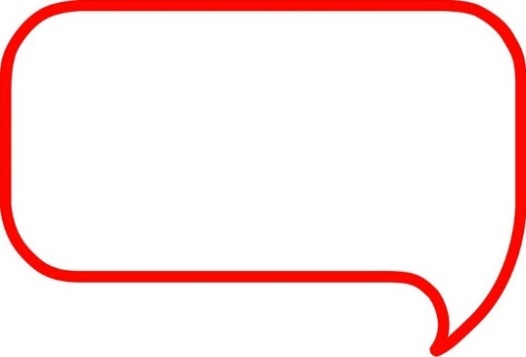 Discuss the headlines (or full articles) together and decide how suitable they would be for your assessment. 

Which would you choose (if any) from the two? Why?
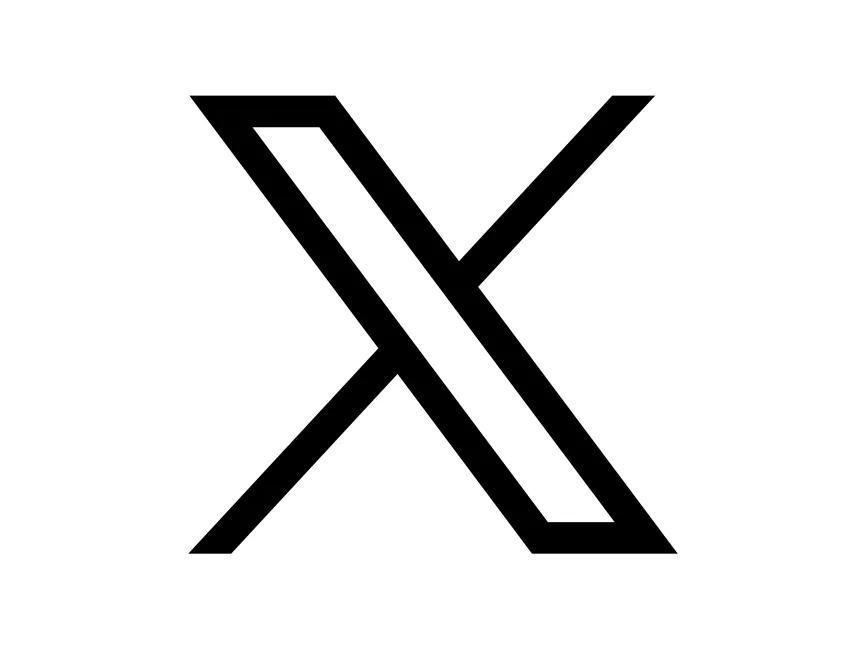 v2 10/11/2024
ESB-RES-C162  Level 3 Certificate in Speech (Grade 8) Learner Workbook
27
Big Issues:
Current Events:
Generating Ideas
Past events/issues of Interest:
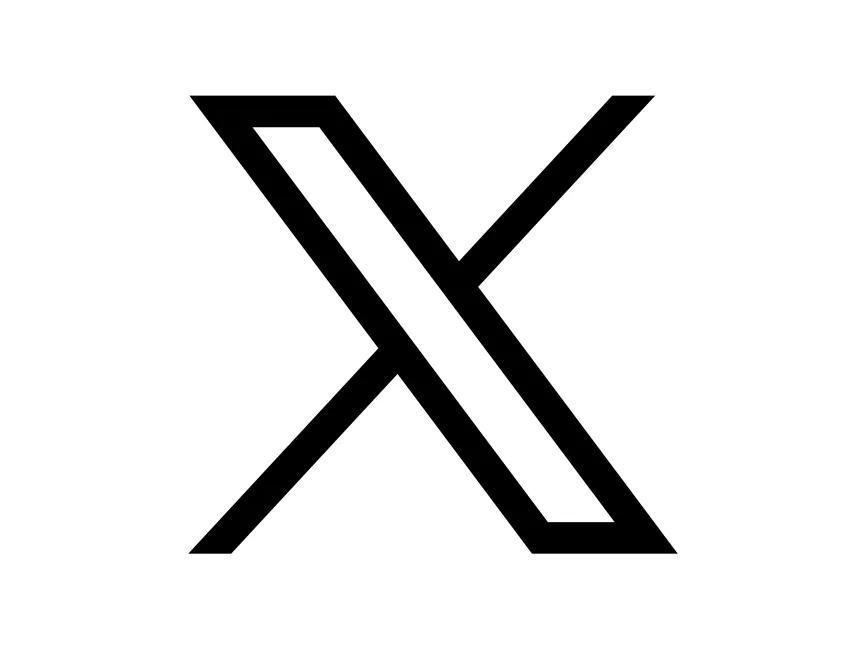 v2 10/11/2024
ESB-RES-C162  Level 3 Certificate in Speech (Grade 8) Learner Workbook
28
Introducing and Summarising
Your News Article:
What?
Who?
Where?
When?
Key Issues?
Why was it written?
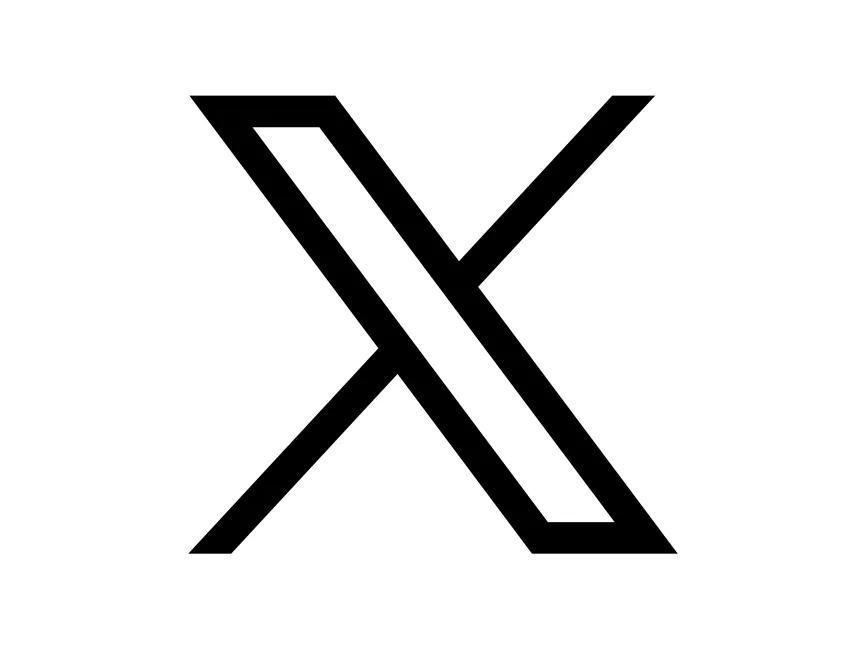 v2 10/11/2024
ESB-RES-C162  Level 3 Certificate in Speech (Grade 8) Learner Workbook
29
Style, Bias and Viewpoints
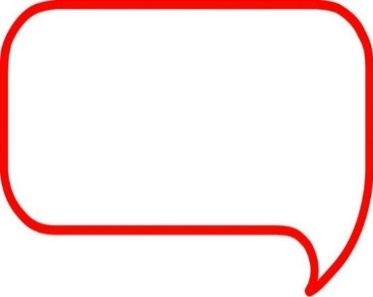 You might want to annotate the article as you go.
The Guardian, 5th January 2022
Style – Which descriptors best suit the style of this article?
Narrative
Sensationalist
Expository
Informative
Persuasive
Style – Collect examples of language to support your decisions
Bias – Work through and discuss the following questions:
What do we know about the source? E.g. Who are they (do they have known biases?); when is the information being relayed; why are they writing?

Is there a range of viewpoints or just one?


What evidence is provided to support the claims (and what are the sources of these)?


What are other media outlets saying about the same story?


Who is the audience?


Is there any language used which reveals bias?
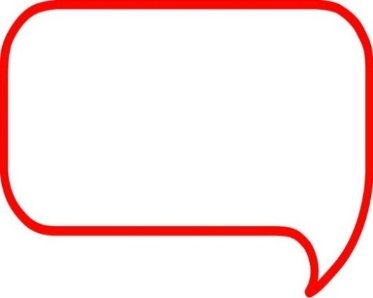 Based on these findings, come up with a list of discussion points or questions you could use to guide a  group discussion.
Issues and Viewpoints
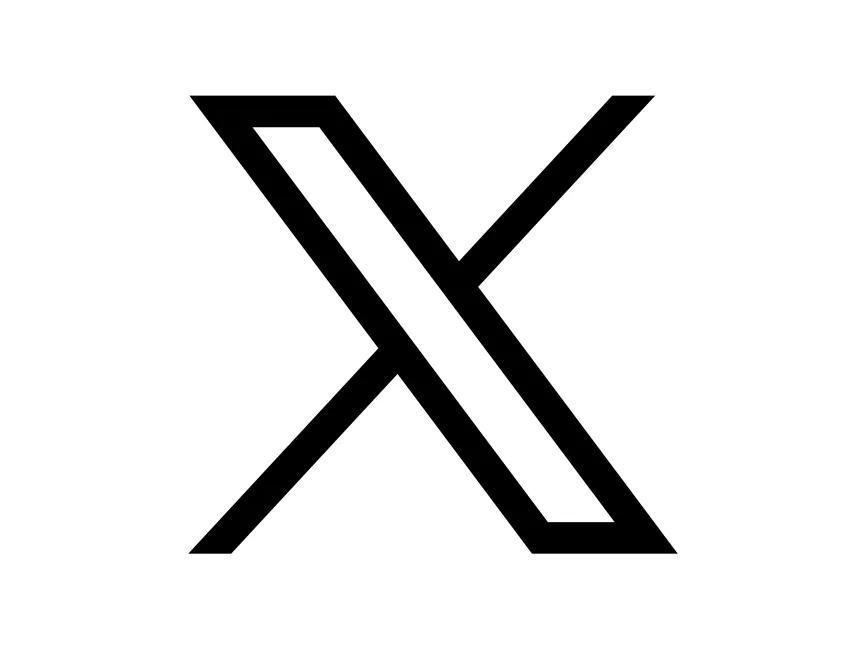 v2 10/11/2024
ESB-RES-C162  Level 3 Certificate in Speech (Grade 8) Learner Workbook
30
Style, Bias and Viewpoints
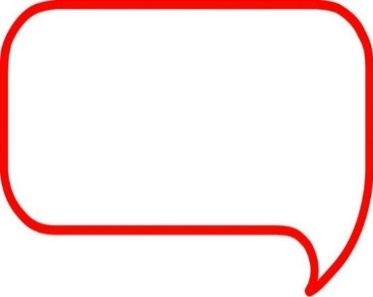 You might want to annotate the article as you go.
The Daily Mail, 5th January 2022
Style – Which descriptors best suit the style of this article?
Narrative
Sensationalist
Expository
Informative
Persuasive
Style – Collect examples of language to support your decisions
Bias – Work through and discuss the following questions:
What do we know about the source? E.g. Who are they (do they have known biases?); when is the information being relayed; why are they writing?

Is there a range of viewpoints or just one?


What evidence is provided to support the claims (and what are the sources of these)?


What are other media outlets saying about the same story?


Who is the audience?


Is there any language used which reveals bias?
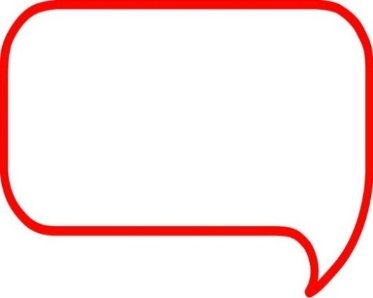 Based on these findings, come up with a list of discussion points or questions you could use to guide a  group discussion.
Issues and Viewpoints
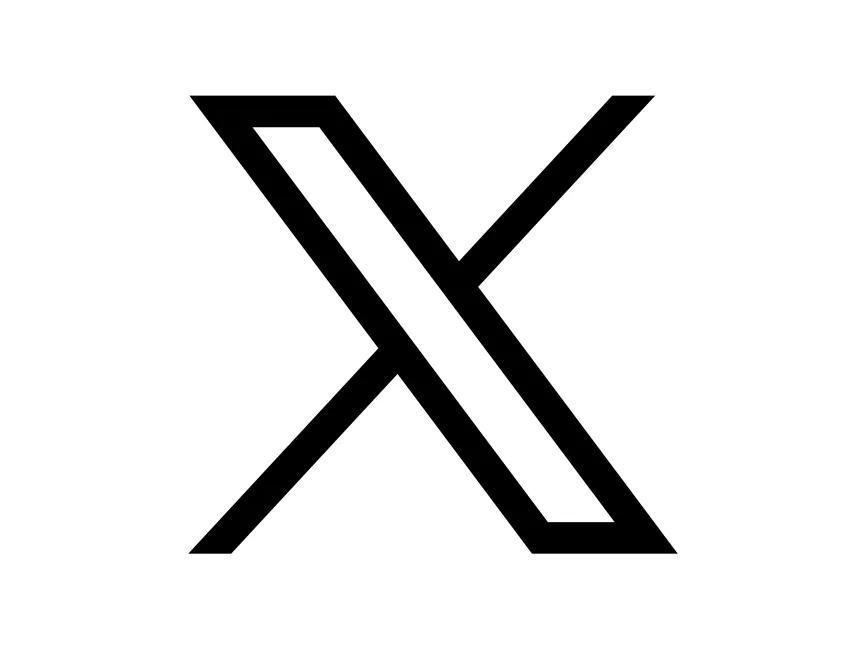 v2 10/11/2024
ESB-RES-C162  Level 3 Certificate in Speech (Grade 8) Learner Workbook
31
Style, Bias and Viewpoints
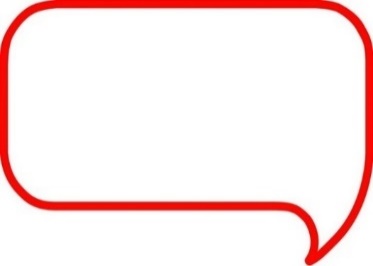 You might want to annotate the article as you go.
Now try with your own article
Style – Which descriptors best suit the style of this article?
Sensationalist
Expository
Narrative
Informative
Persuasive
Style – Collect examples of language to support your decisions
Bias – Work through and discuss the following questions:
What do we know about the source? E.g. Who are they (do they have known biases?); when is the information being relayed; why are they writing?

Is there a range of viewpoints or just one?


What evidence is provided to support the claims (and what are the sources of these)?


What are other media outlets saying about the same story?


Who is the audience?


Is there any language used which reveals bias?
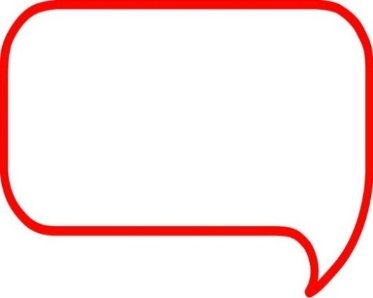 Based on these findings, come up with a list of discussion points or questions you could use to guide a  group discussion.
Issues and Viewpoints
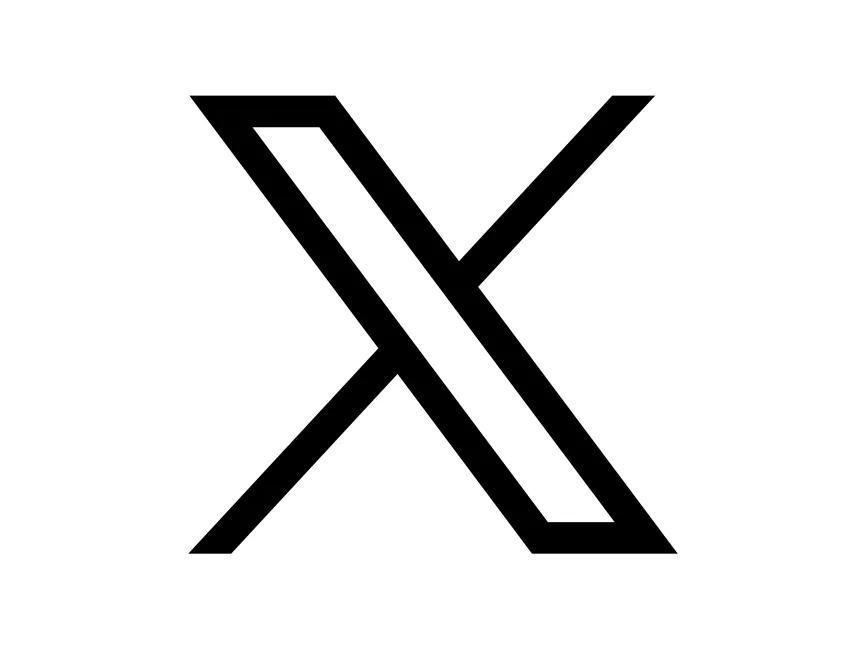 v2 10/11/2024
ESB-RES-C162  Level 3 Certificate in Speech (Grade 8) Learner Workbook
32
What are the key ingredients of a ‘good’ discussion?
Most important
Least important
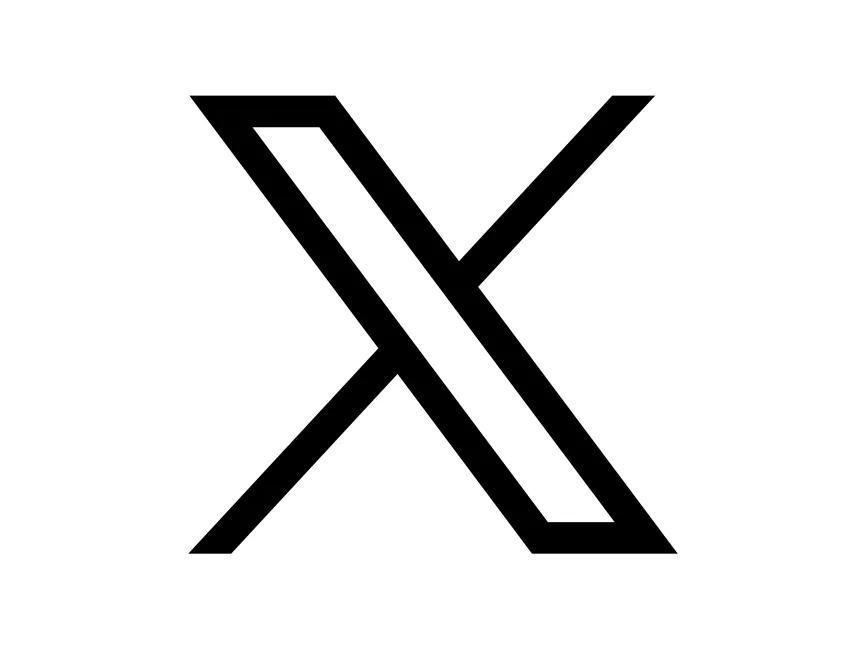 v2 10/11/2024
33
ESB-RES-C162  Level 3 Certificate in Speech (Grade 8) Learner Workbook
Causes, Effects, Solutions
EFFECTS
SOLUTIONS
CAUSES
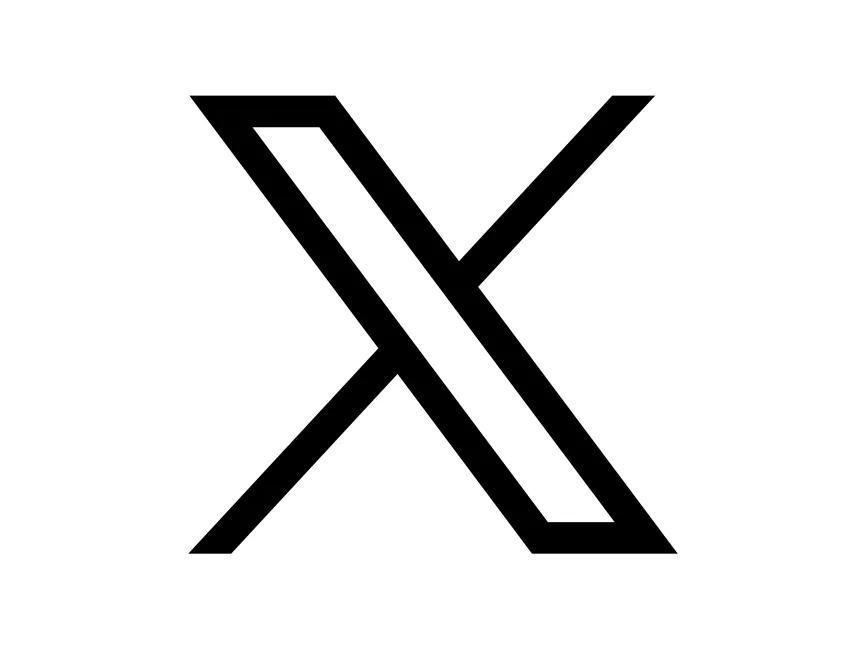 v2 10/11/2024
ESB-RES-C162  Level 3 Certificate in Speech (Grade 8) Learner Workbook
34
Consequence Map
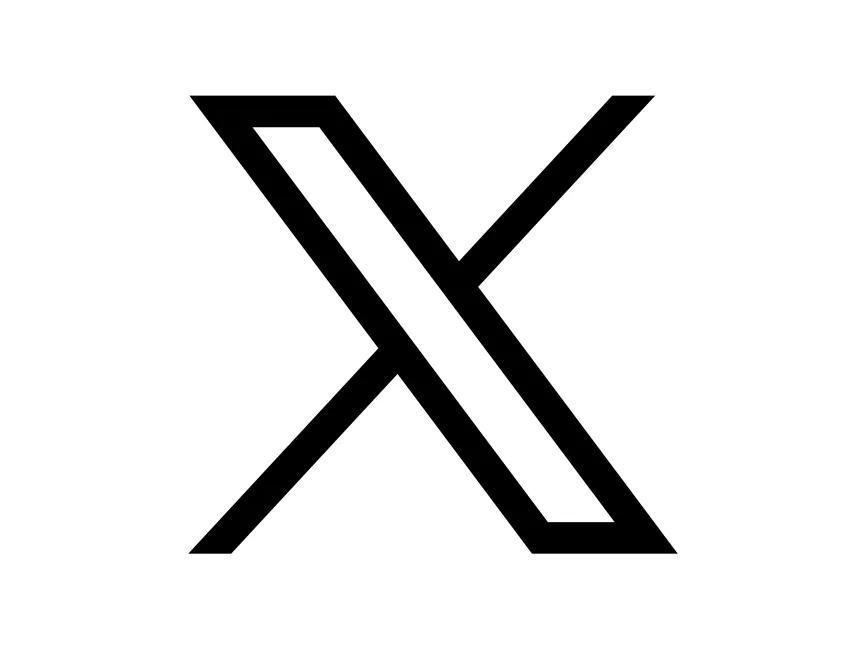 v2 10/11/2024
ESB-RES-C162  Level 3 Certificate in Speech (Grade 8) Learner Workbook
35
Predicting: questions, opinions and challenges
Questions
Opinions
Challenges
Research
Looking at the issues and opinions raised by your news item, try to predict the questions, opinions, and challenges that your group members might raise during your discussion.
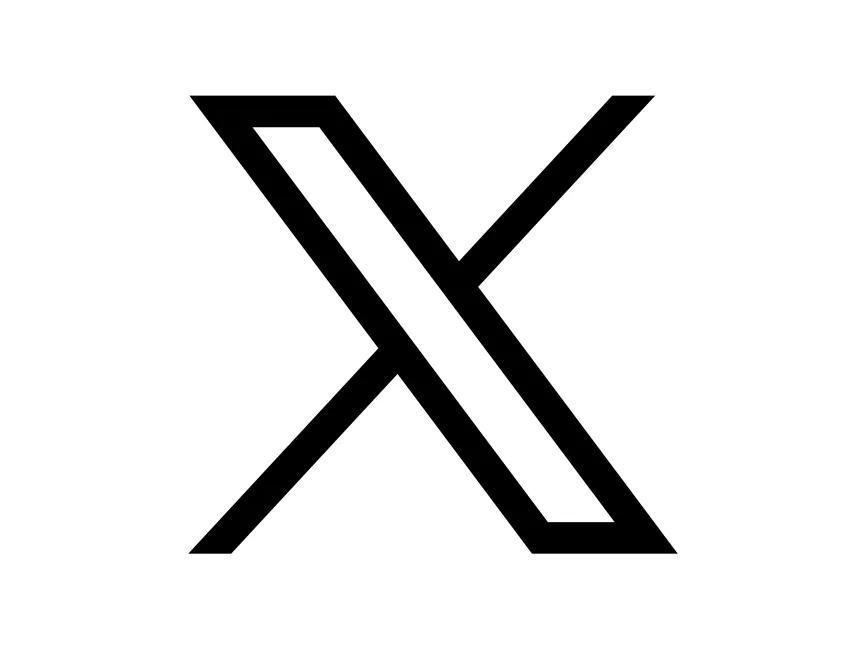 v2 10/11/2024
ESB-RES-C162  Level 3 Certificate in Speech (Grade 8) Learner Workbook
36
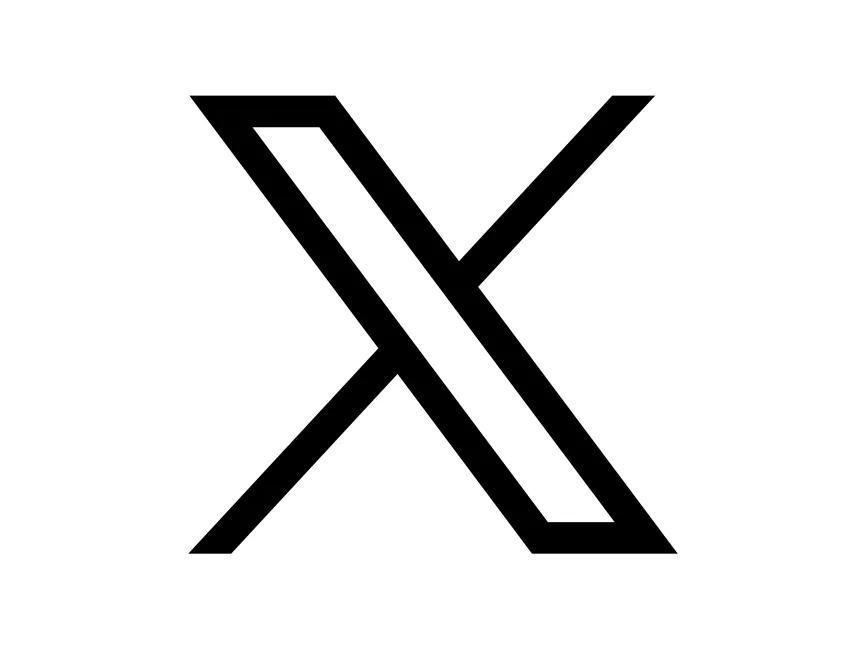 v2 10/11/2024
ESB-RES-C162  Level 3 Certificate in Speech (Grade 8) Learner Workbook
37
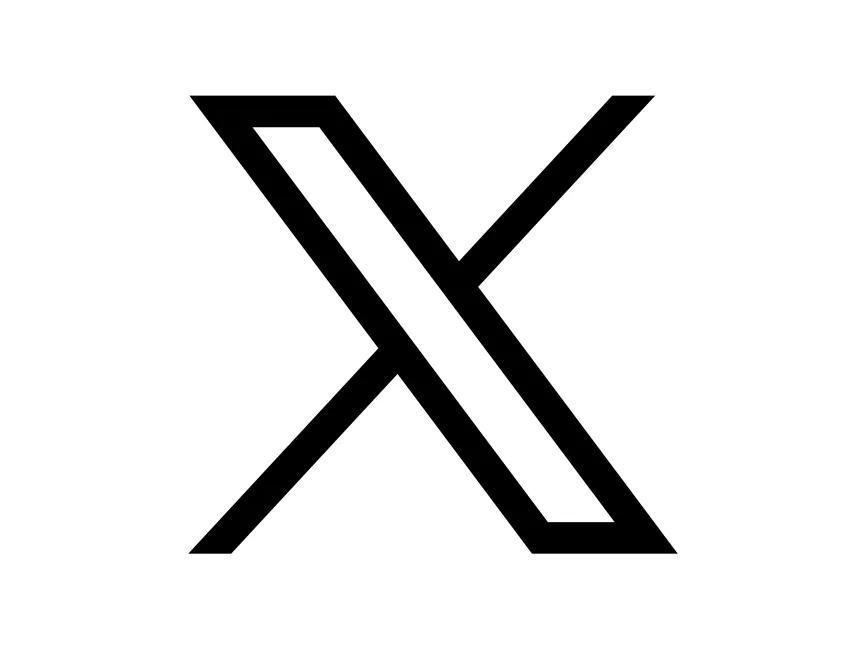 Skills Audit
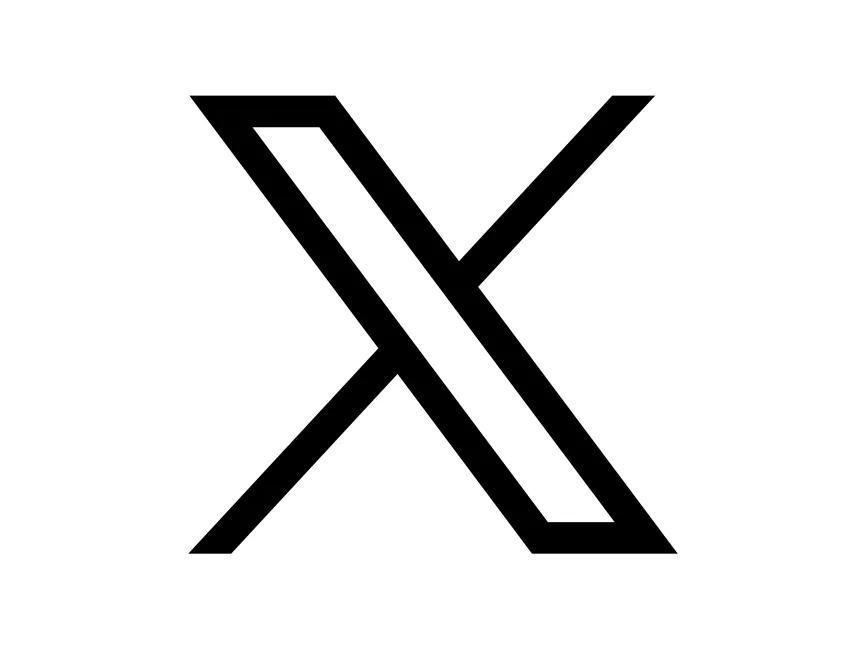 v2 10/11/2024
ESB-RES-C162  Level 3 Certificate in Speech (Grade 8) Learner Workbook
38
Section 3
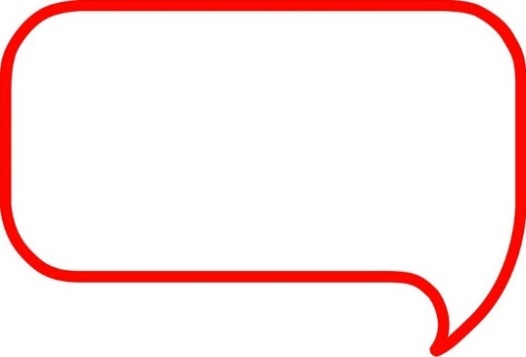 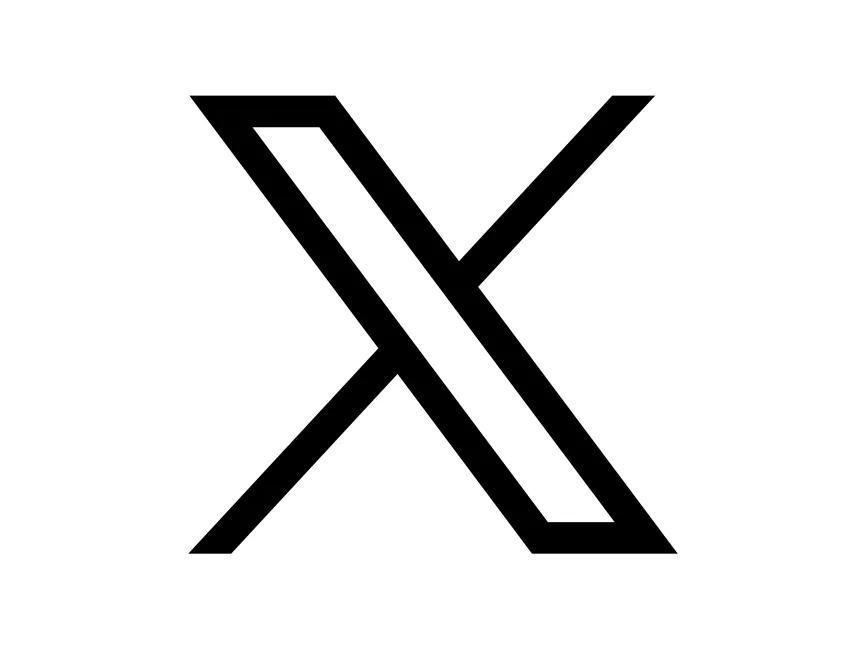 v2 10/11/2024
ESB-RES-C162  Level 3 Certificate in Speech (Grade 8) Learner Workbook
39
Contents
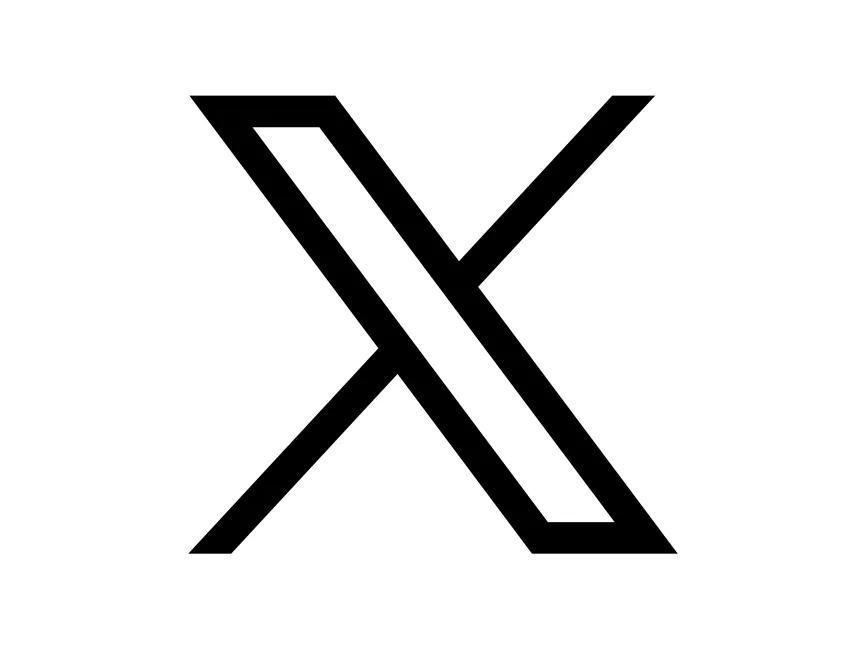 v2 10/11/2024
ESB-RES-C162  Level 3 Certificate in Speech (Grade 8) Learner Workbook
40
Skills Audit
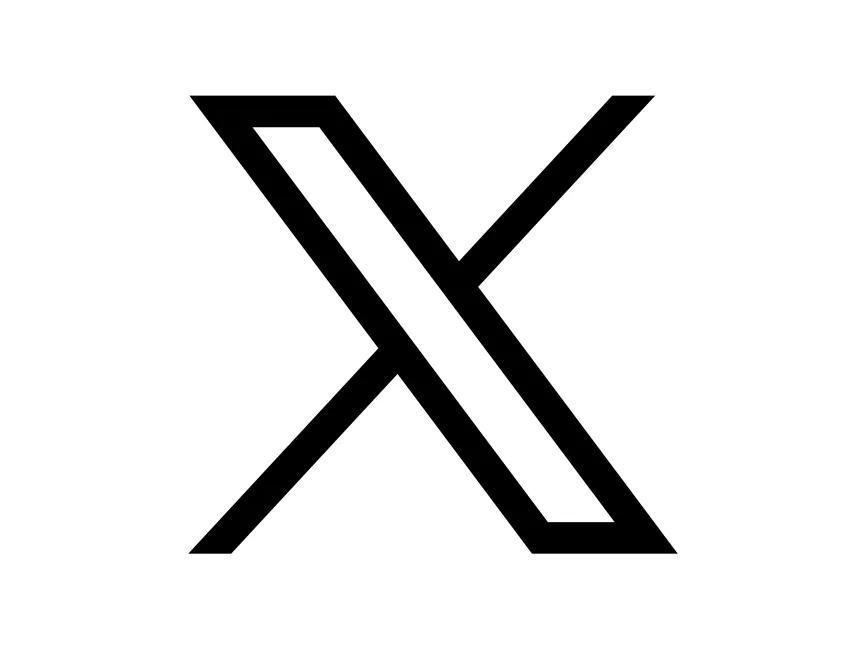 v2 10/11/2024
ESB-RES-C162  Level 3 Certificate in Speech (Grade 8) Learner Workbook
41
Making a Recommendation
What might we recommend to other people?
Come up with as many as you can! E.g. Books, hotels, restaurants
Think about what happens when you are making a recommendation to somebody – what do you include? What language are you using?
Come up with as many as you can! E.g. Facts, examples, supporting images
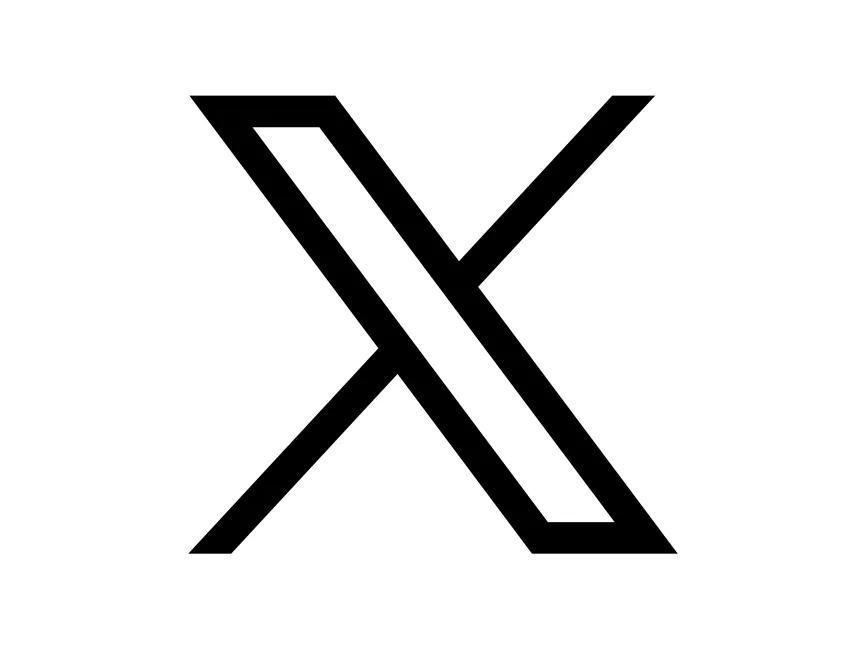 v2 10/11/2024
ESB-RES-C162  Level 3 Certificate in Speech (Grade 8) Learner Workbook
42
Making a Recommendation
Use this grid to collate your ideas and work together to assess their suitability for a ‘Literary Recommendation’.
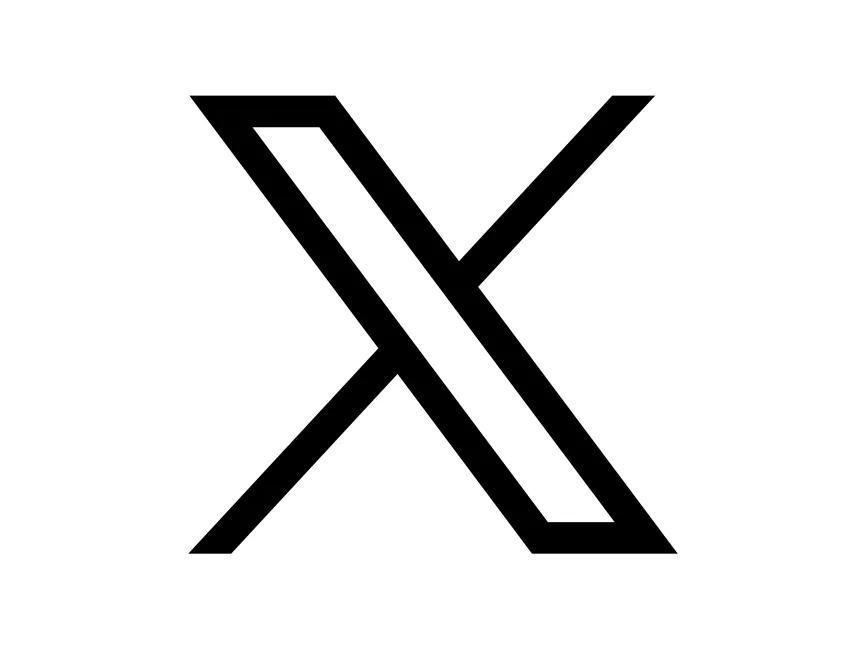 v2 10/11/2024
ESB-RES-C162  Level 3 Certificate in Speech (Grade 8) Learner Workbook
43
Evaluating your Recommendation
Questions to consider:
What is the text about?
What are the main themes and how are they explored?
Do any of the events or characters resonate with you, personally?
How did you discover the text?
Have there been any controversies or debates around your choice?
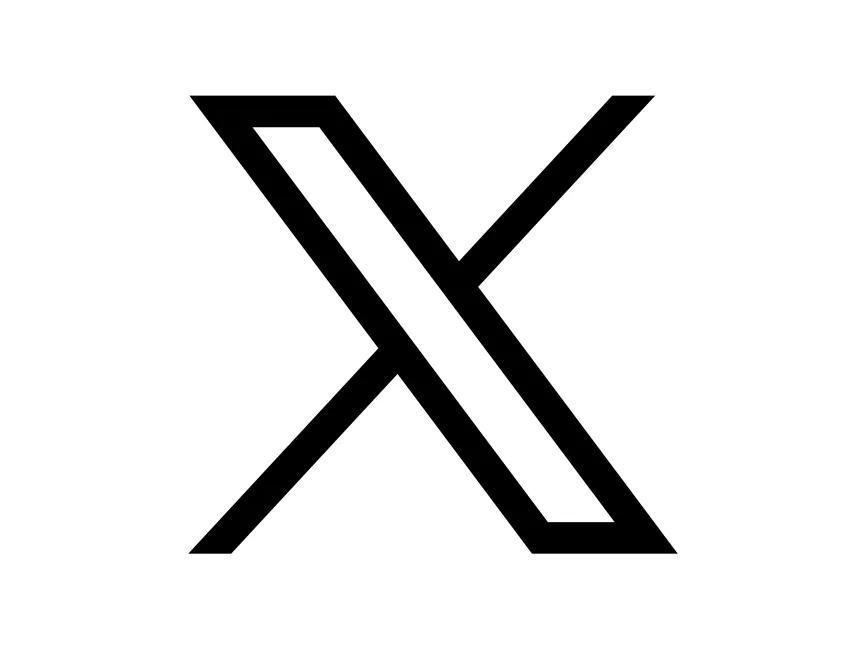 v2 10/11/2024
ESB-RES-C162  Level 3 Certificate in Speech (Grade 8) Learner Workbook
44
Exploring Context
Historical/Social
Canonical
CONTEXTS
Cultural
Ideological
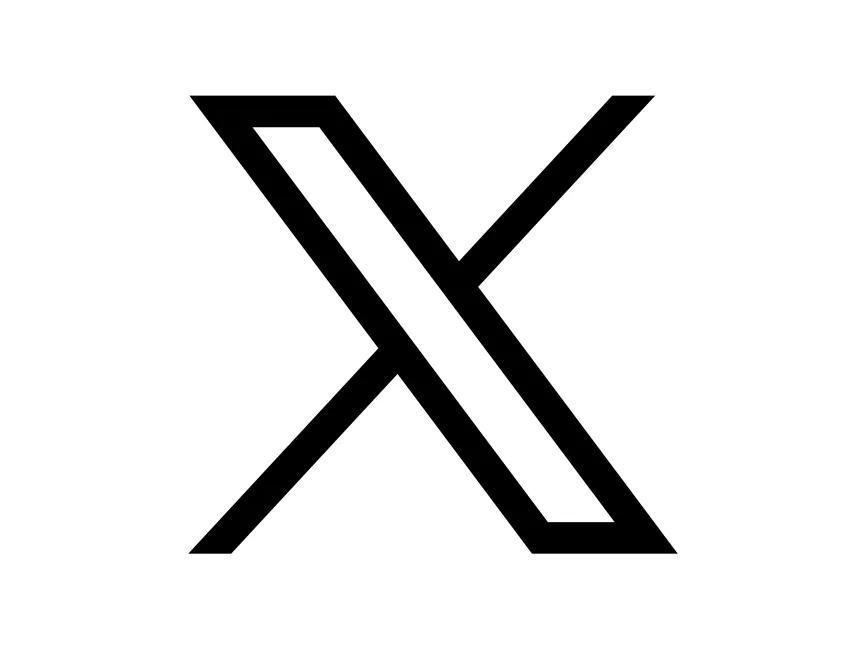 v2 10/11/2024
ESB-RES-C162  Level 3 Certificate in Speech (Grade 8) Learner Workbook
45
Critical Approaches to Literature
Feminist/Gender
Marxist
Psychoanalytical
Historical
Biographical
Reader-response
Other
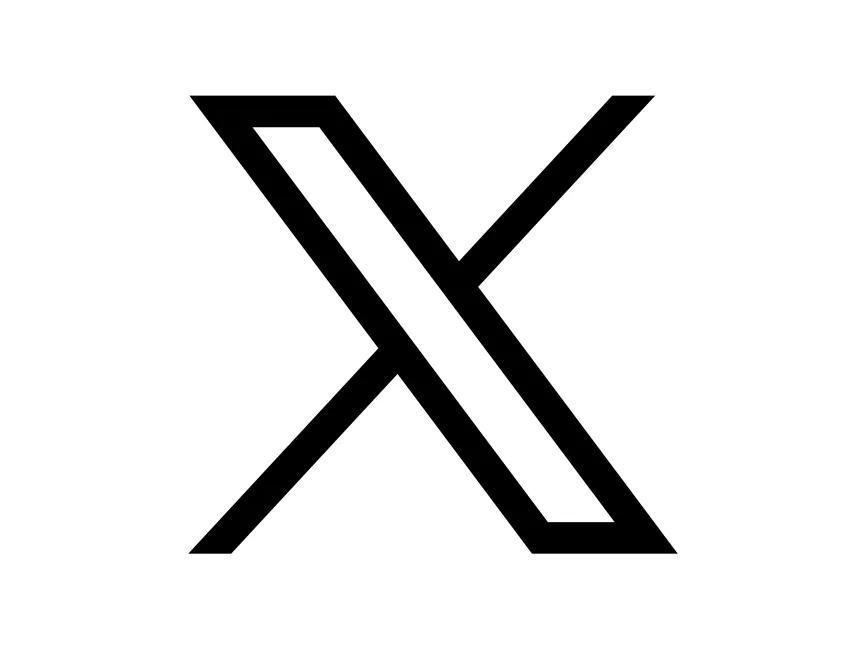 v2 10/11/2024
ESB-RES-C162  Level 3 Certificate in Speech (Grade 8) Learner Workbook
46
Evaluate
Strengths
Weaknesses
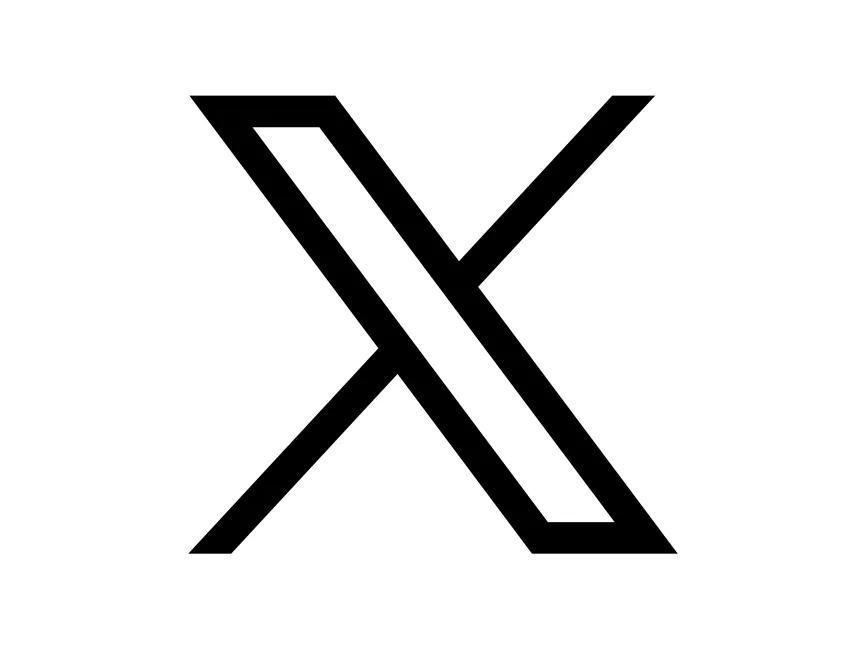 v2 10/11/2024
ESB-RES-C162  Level 3 Certificate in Speech (Grade 8) Learner Workbook
47
Storyboard Template
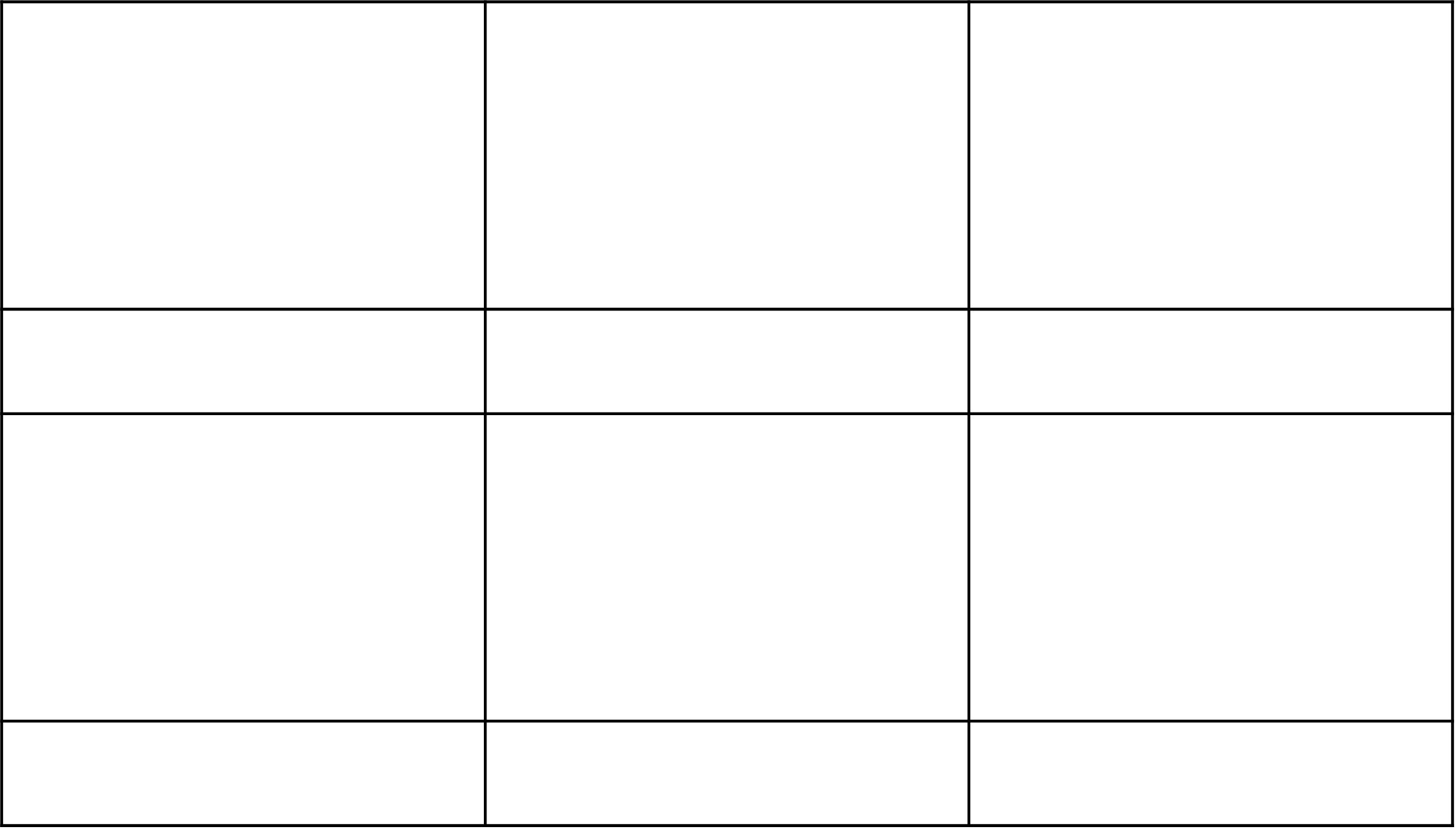 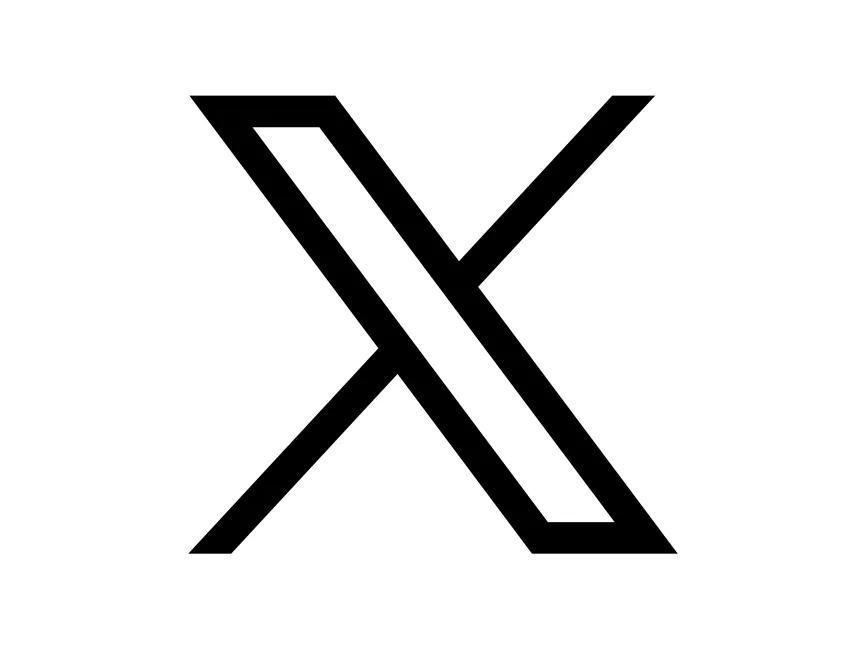 v2 10/11/2024
48
ESB-RES-C162  Level 3 Certificate in Speech (Grade 8) Learner Workbook
Familiarisation Techniques
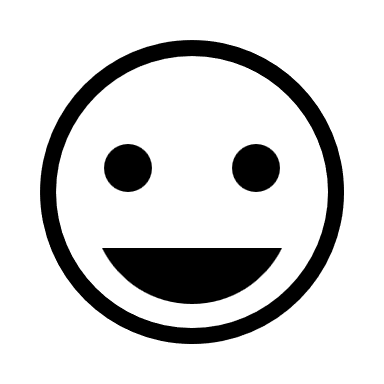 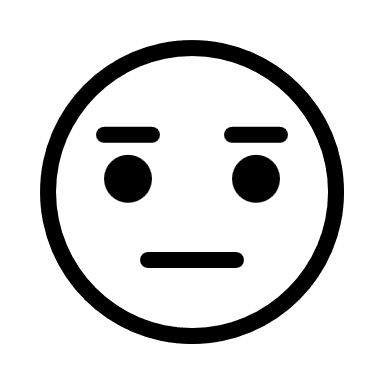 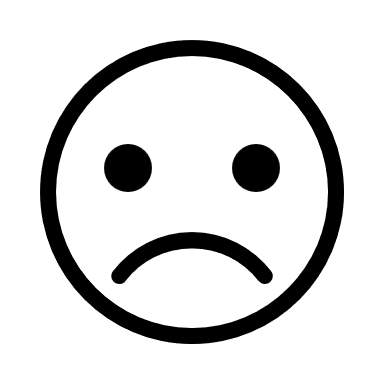 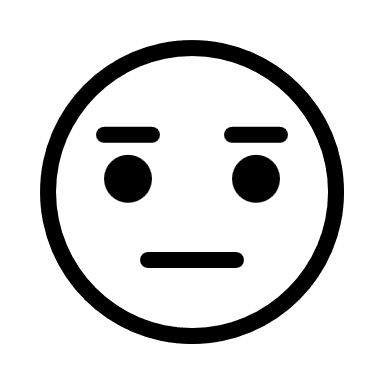 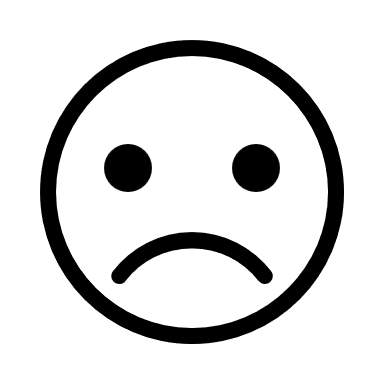 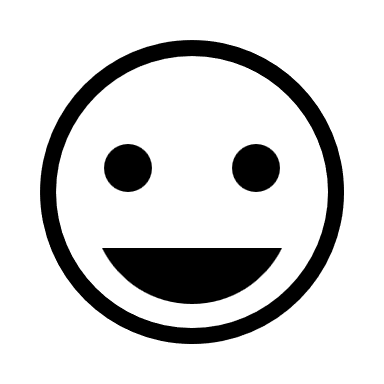 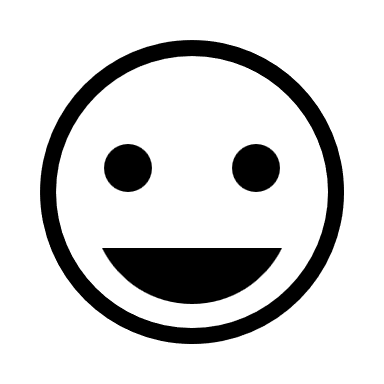 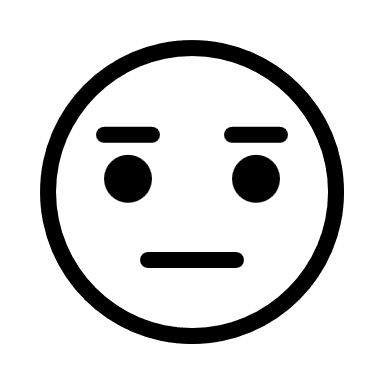 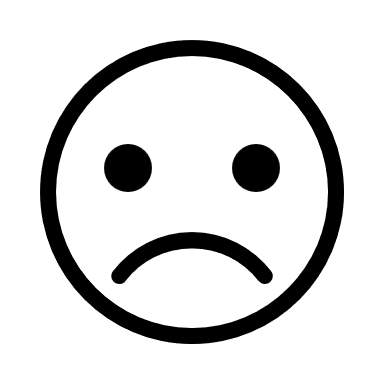 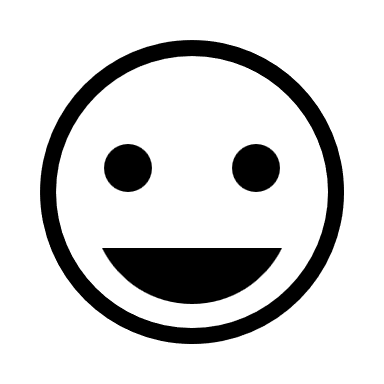 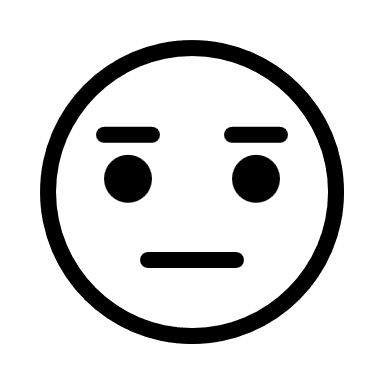 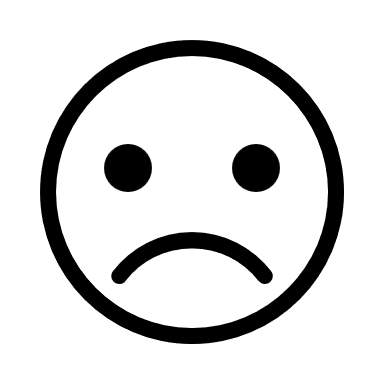 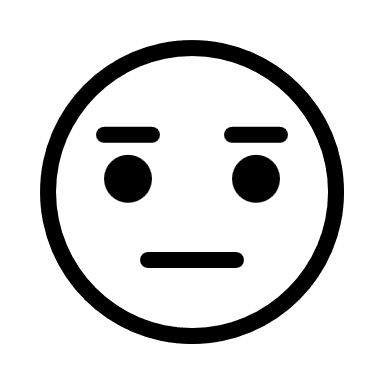 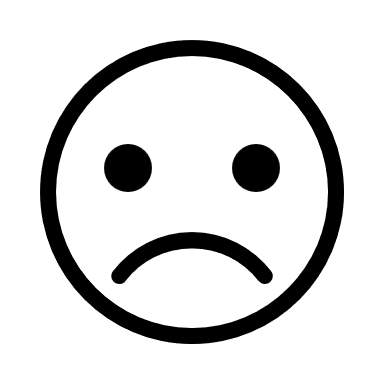 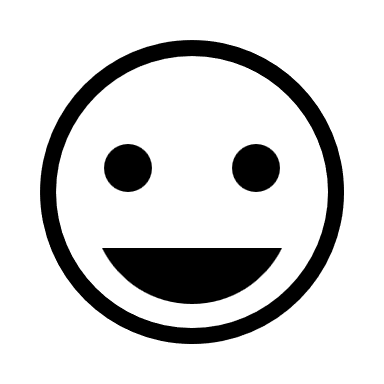 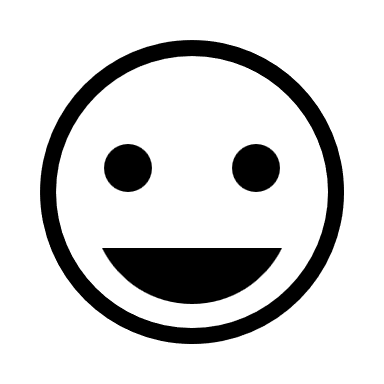 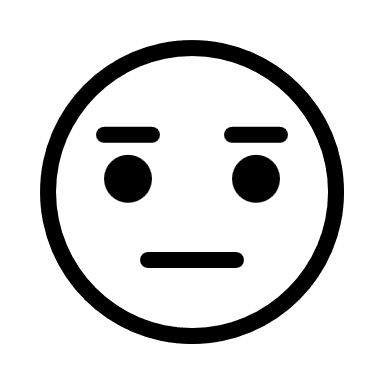 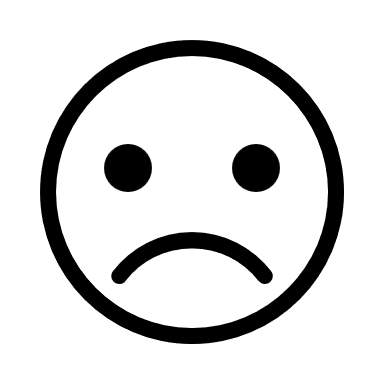 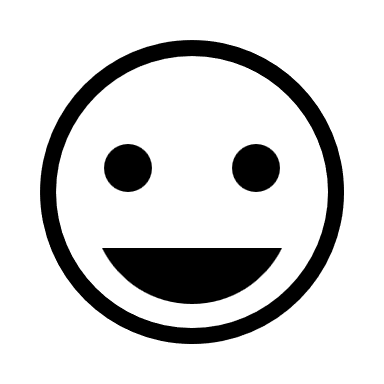 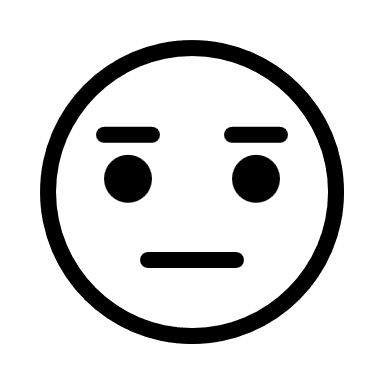 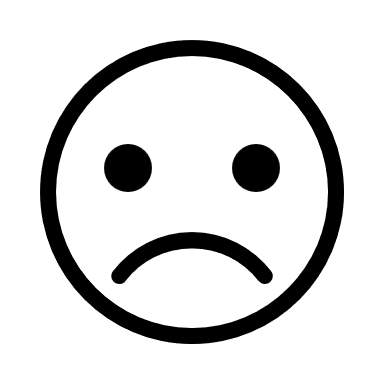 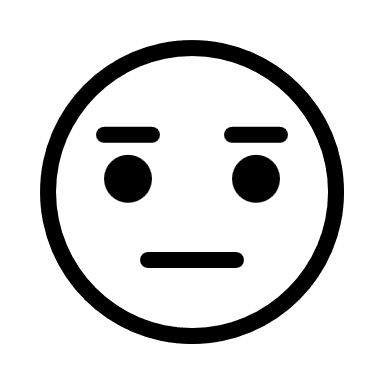 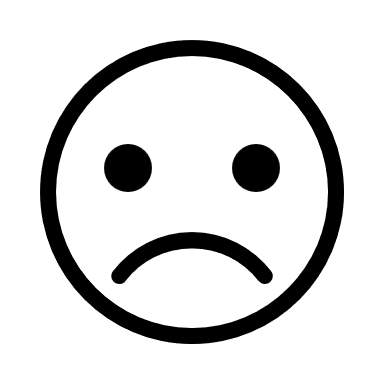 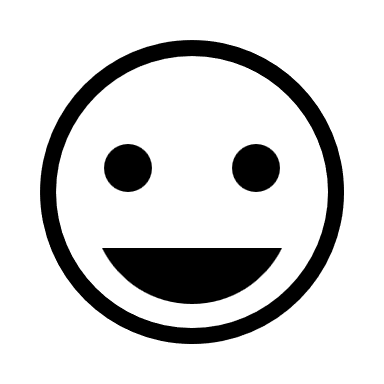 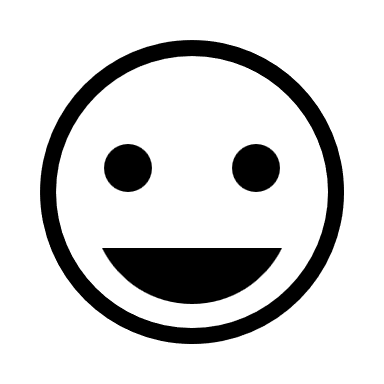 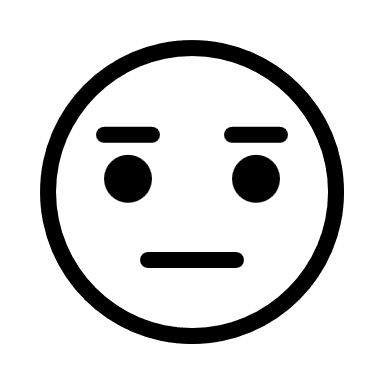 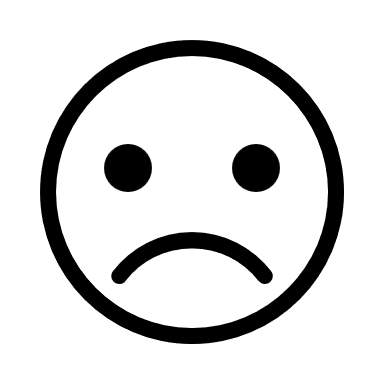 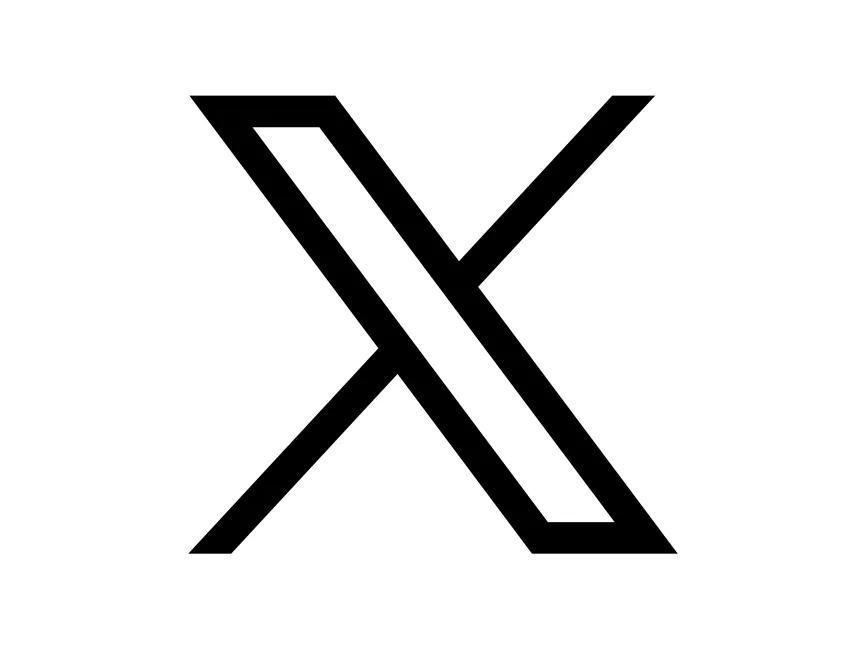 v2 10/11/2024
ESB-RES-C162  Level 3 Certificate in Speech (Grade 8) Learner Workbook
49
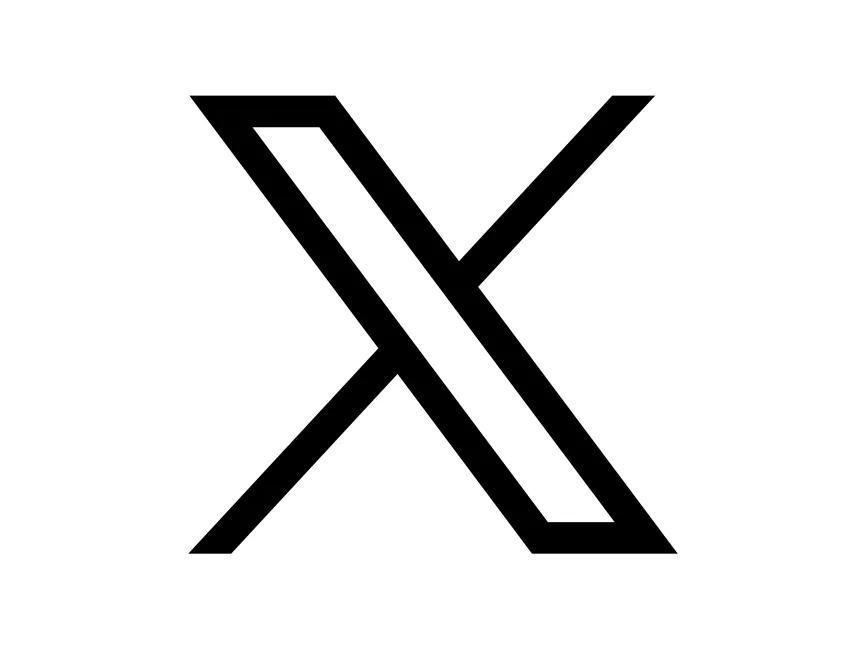 ESB-RES-C162  Level 3 Certificate in Speech (Grade 8) Learner Workbook
v2 10/11/2024
50
[Speaker Notes: Highlight the grade you feel you/your partner are working at; give a target for improvement.]
Skills Audit
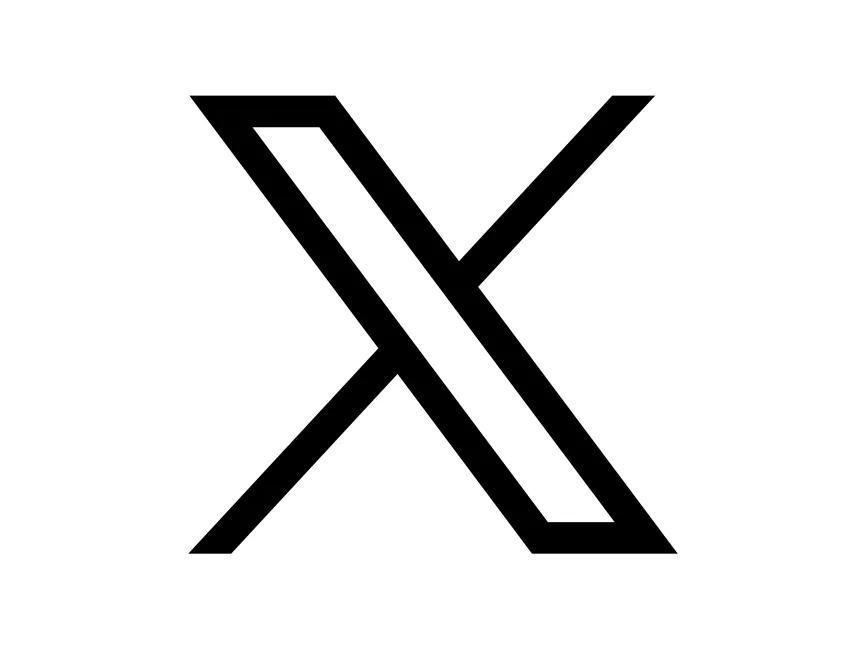 v2 10/11/2024
ESB-RES-C162  Level 3 Certificate in Speech (Grade 8) Learner Workbook
51
Section 4
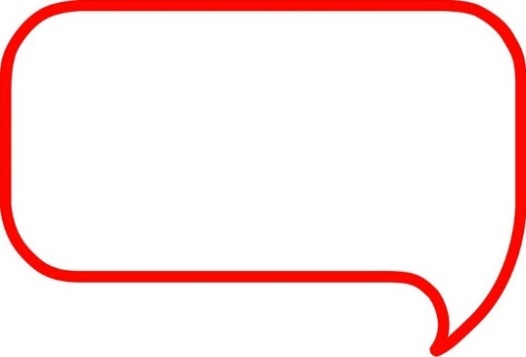 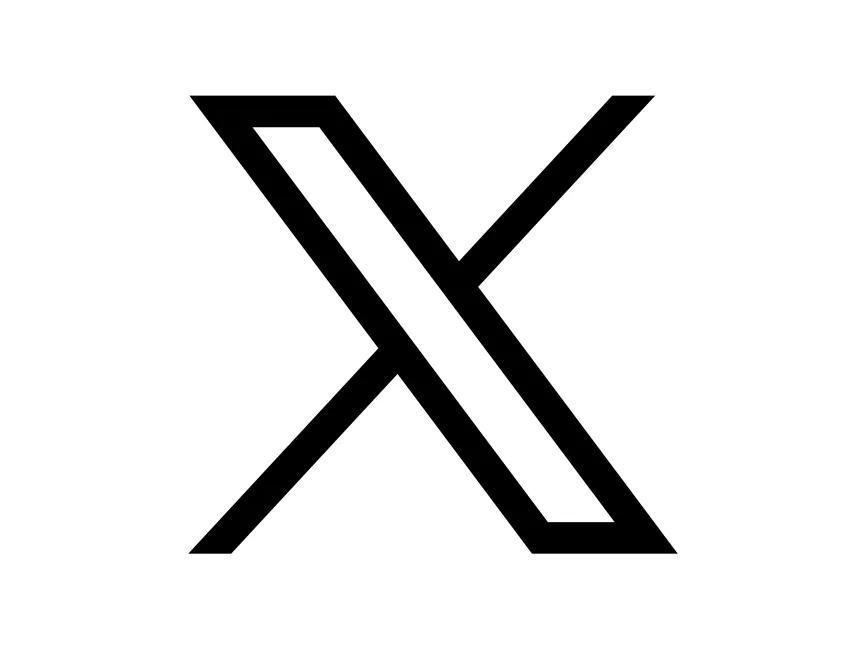 v2 10/11/2024
ESB-RES-C162  Level 3 Certificate in Speech (Grade 8) Learner Workbook
52
Contents
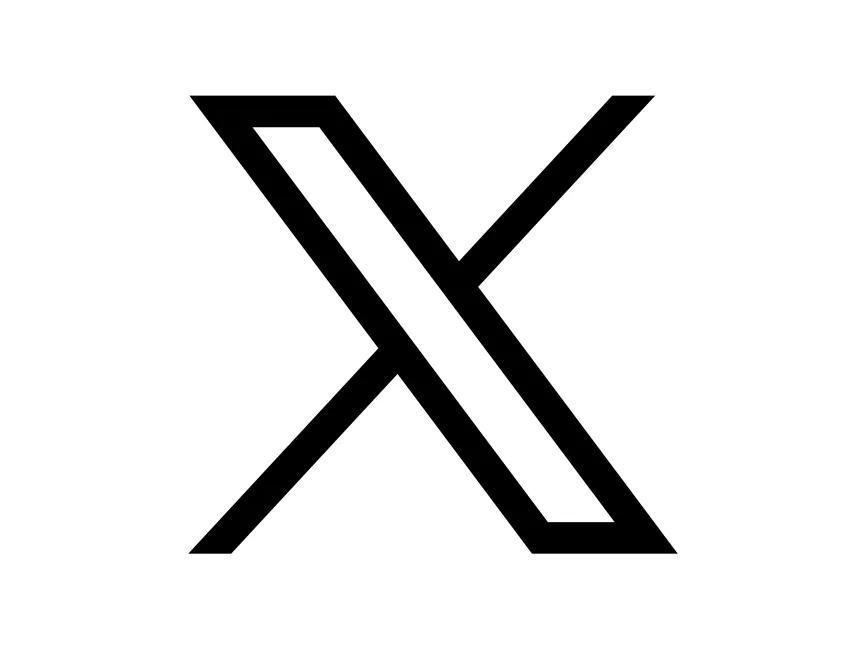 v2 10/11/2024
ESB-RES-C162  Level 3 Certificate in Speech (Grade 8) Learner Workbook
53
Skills Audit
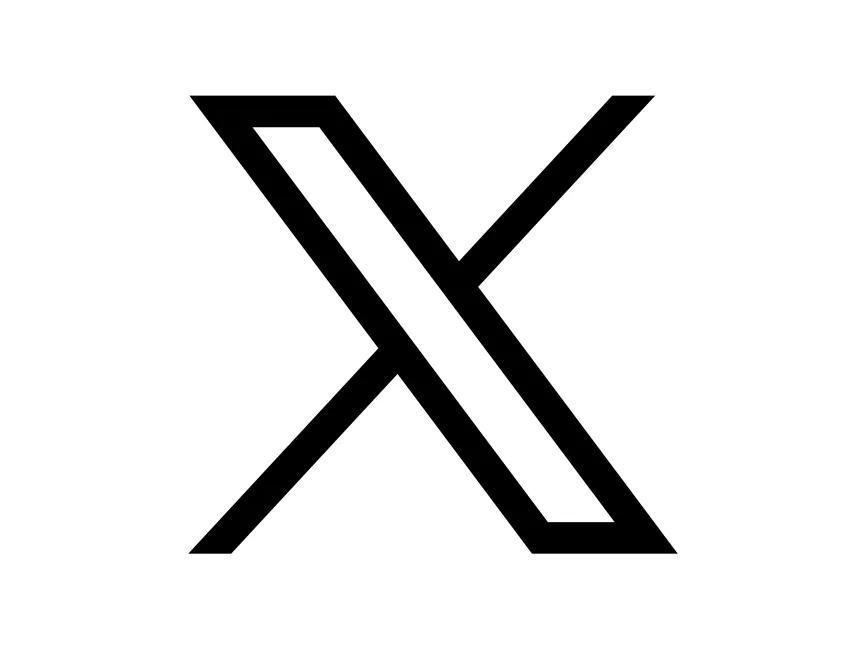 v2 10/11/2024
ESB-RES-C162  Level 3 Certificate in Speech (Grade 8) Learner Workbook
54
Questioning Grid
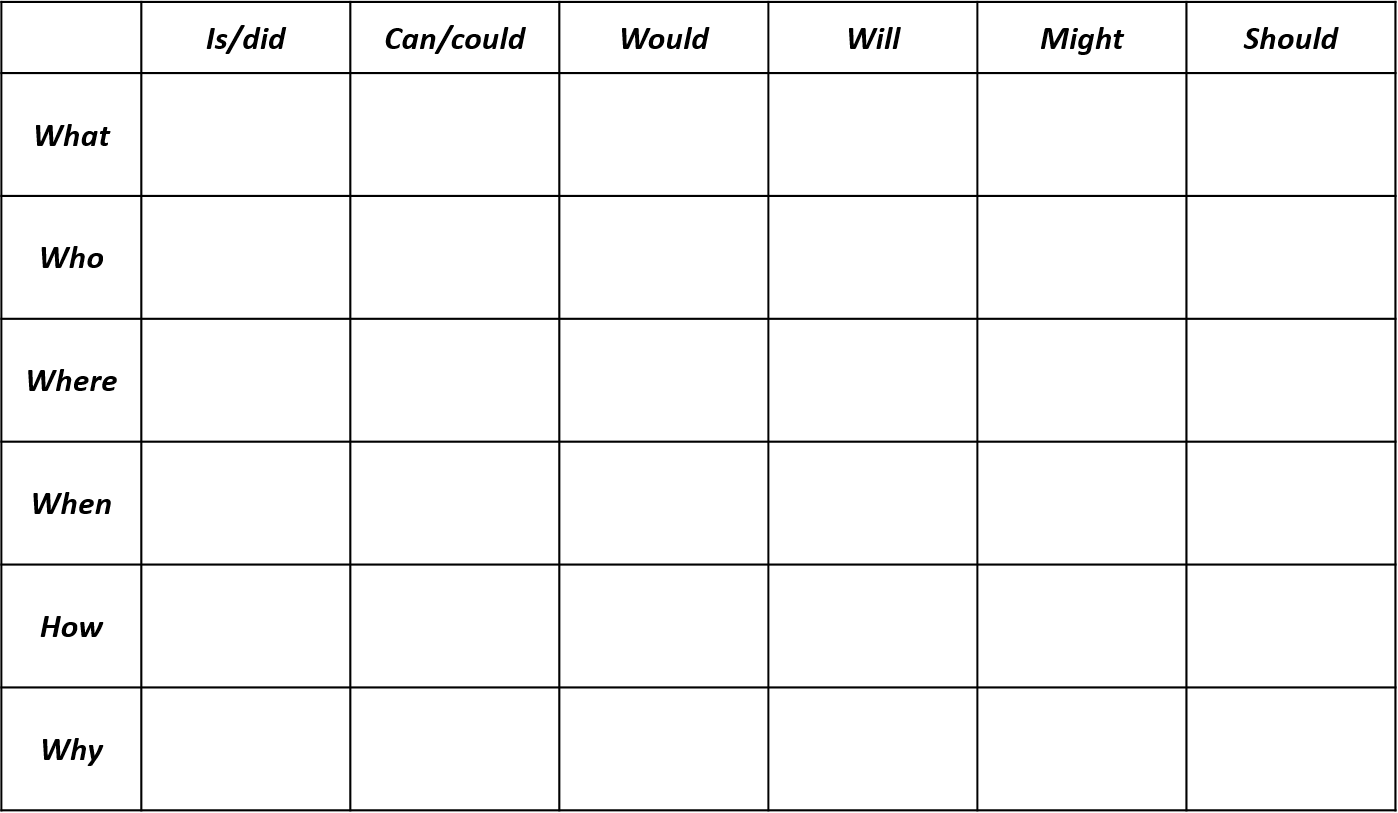 v2 10/11/2024
55
ESB-RES-C162  Level 3 Certificate in Speech (Grade 8) Learner Workbook
Skills Audit
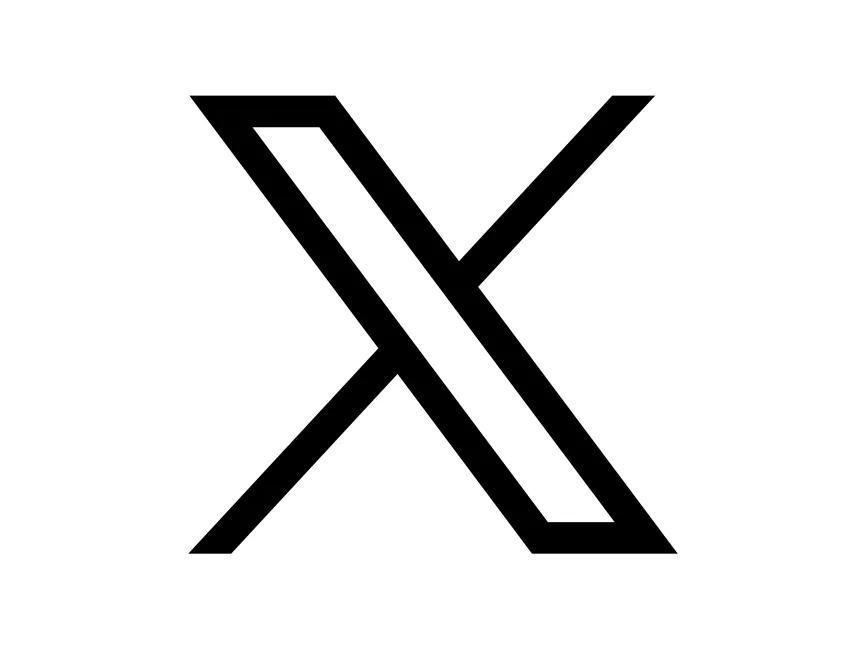 v2 10/11/2024
ESB-RES-C162  Level 3 Certificate in Speech (Grade 8) Learner Workbook
56